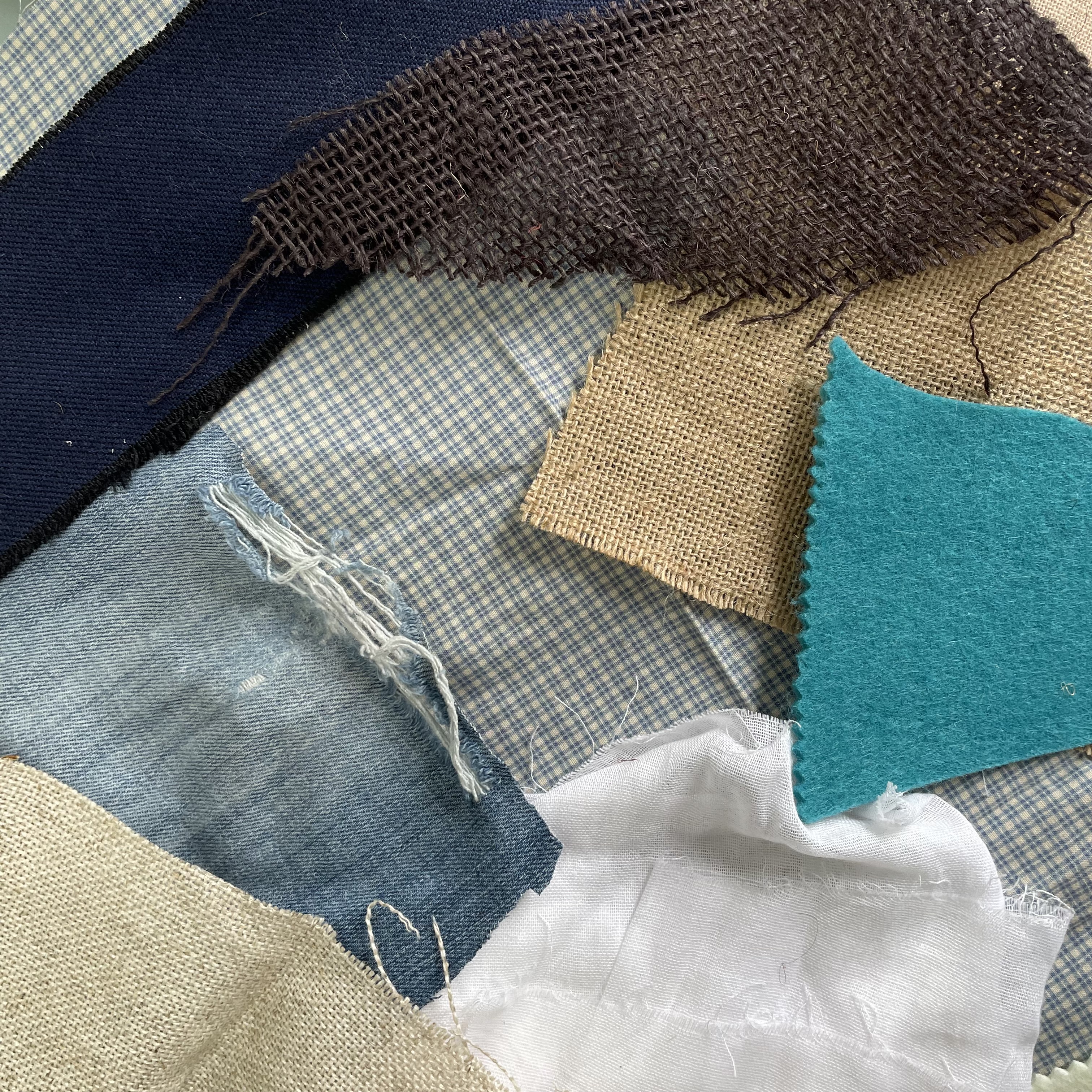 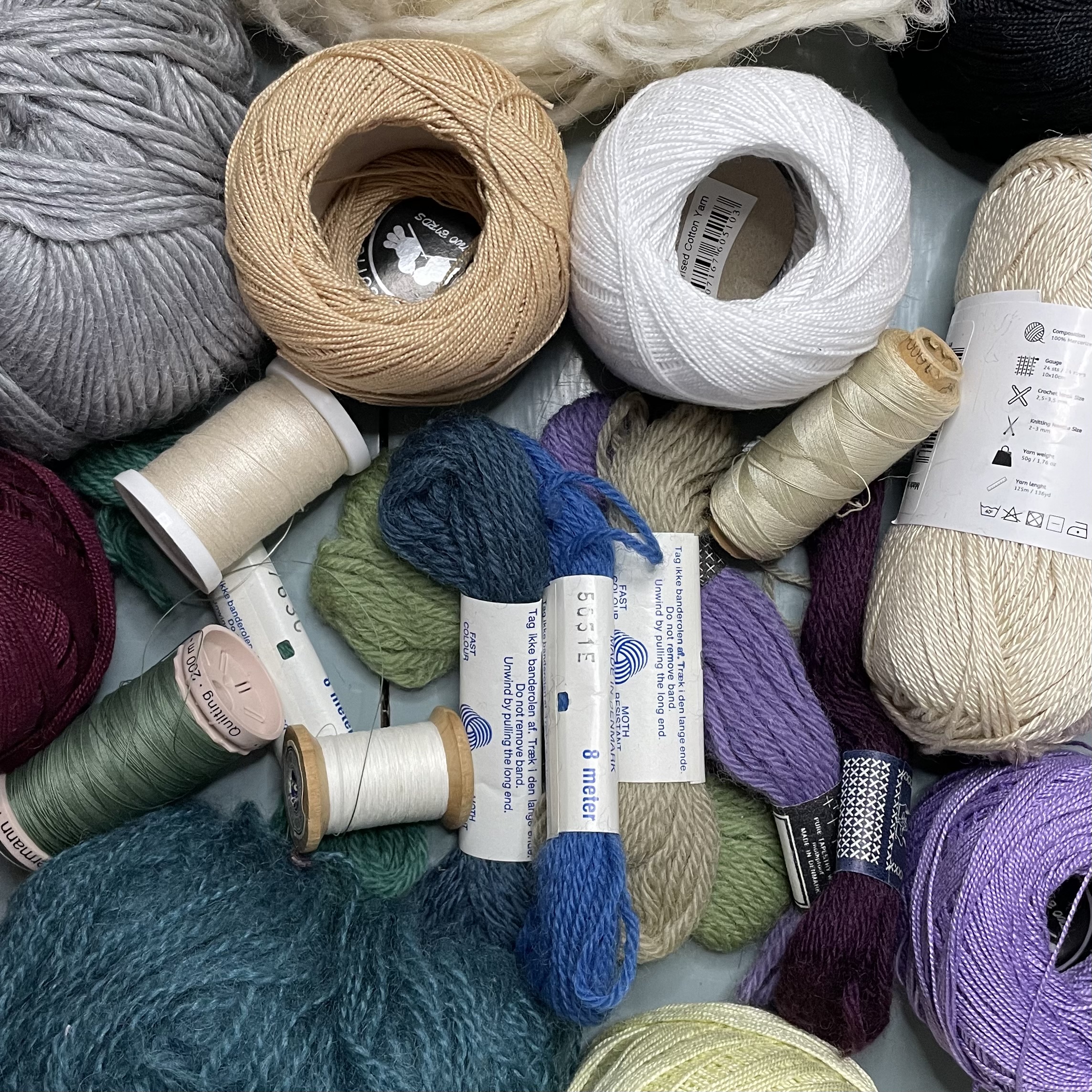 TEKSTIL
Hånd & ånd
Folkekirkens skoletjeneste
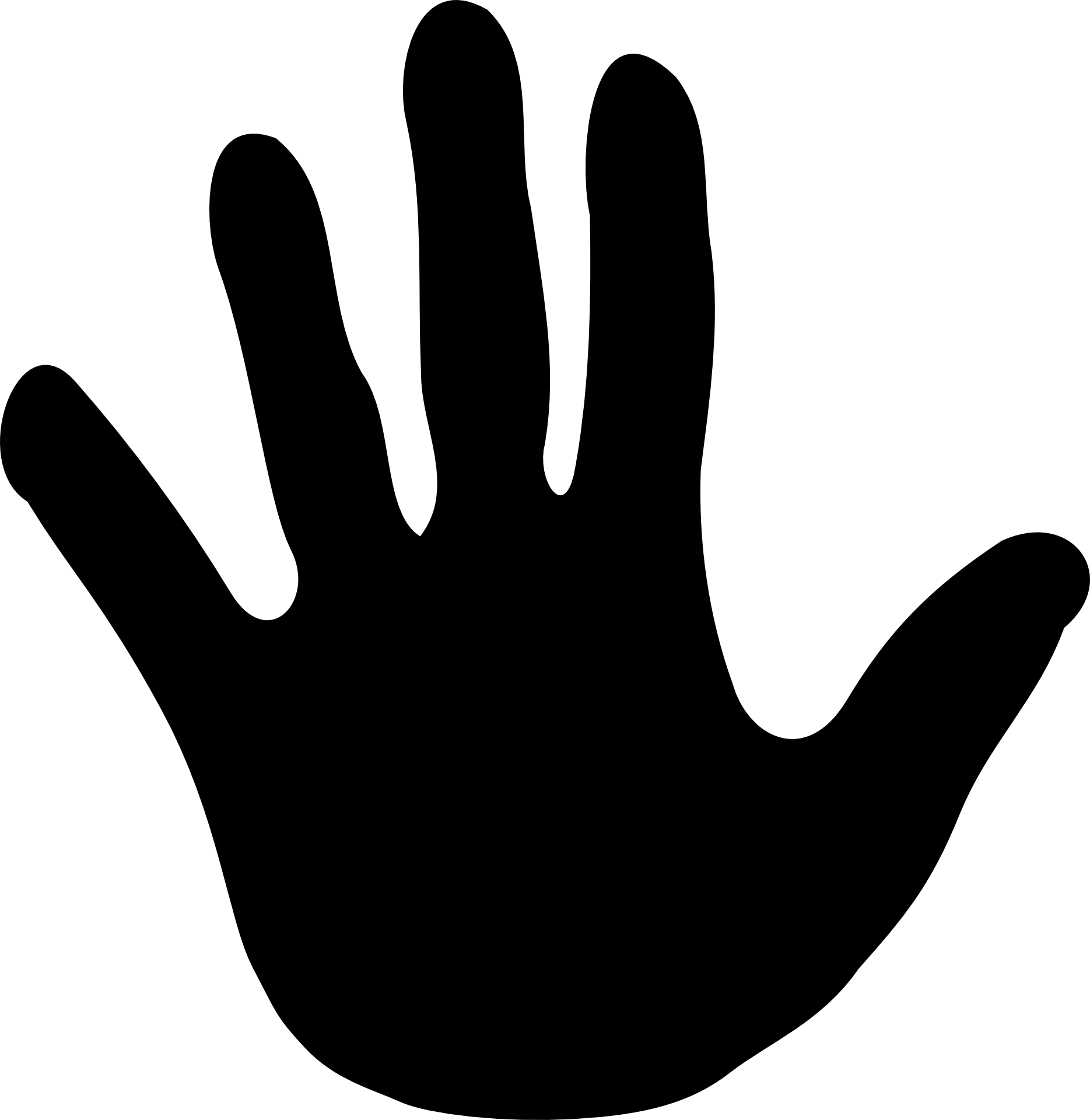 POLYESTER
SILKE
FILT
GARN
DER ER MANGE
TEKSTIL-ORD
BOMULD
STOF
SNOR
VISCOSE
ULD
NYLON
AKRYL
DENIM
LINNED
TRÅD
OG MANGE FLERE
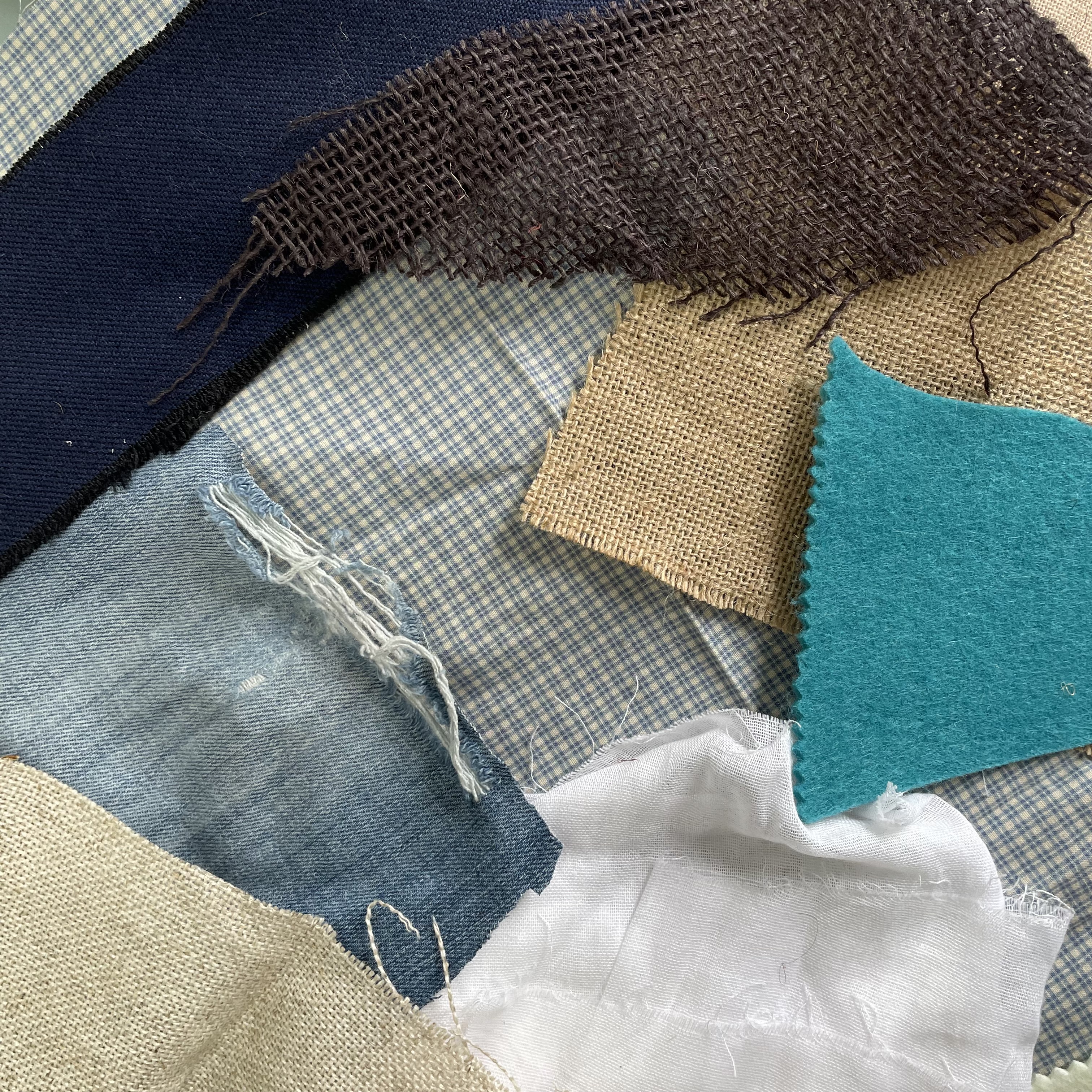 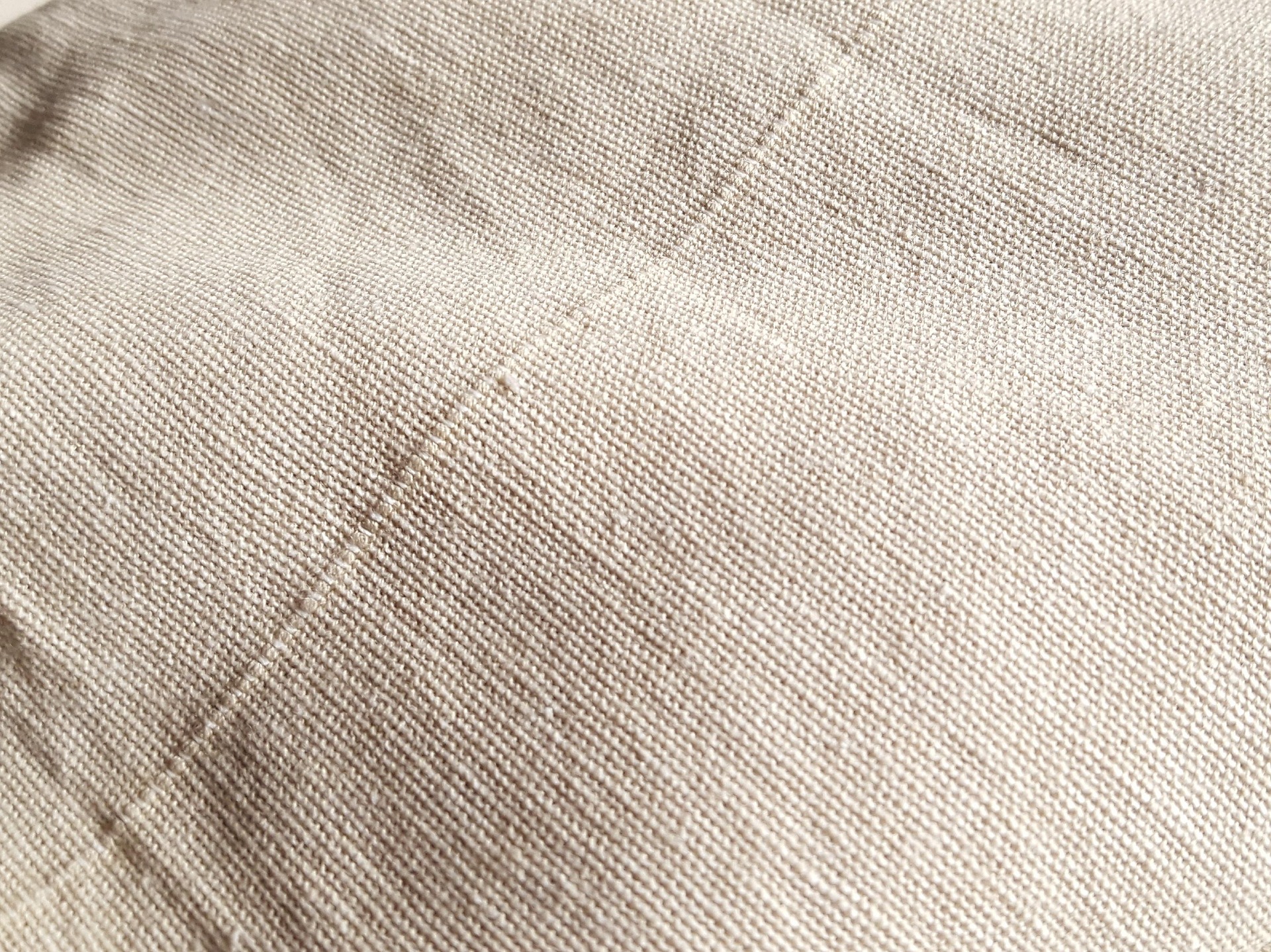 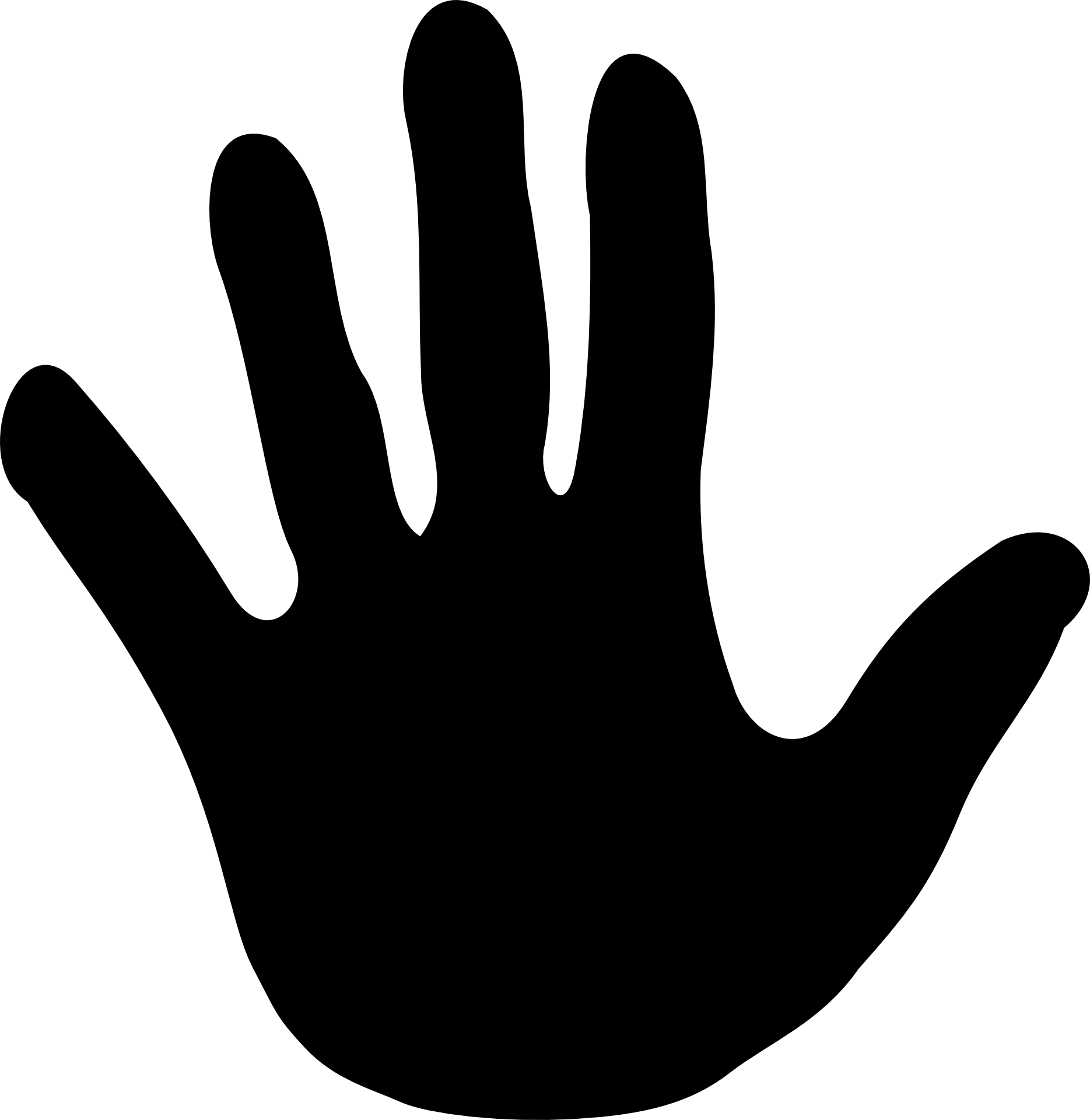 DER ER MANGE SLAGS
STOF
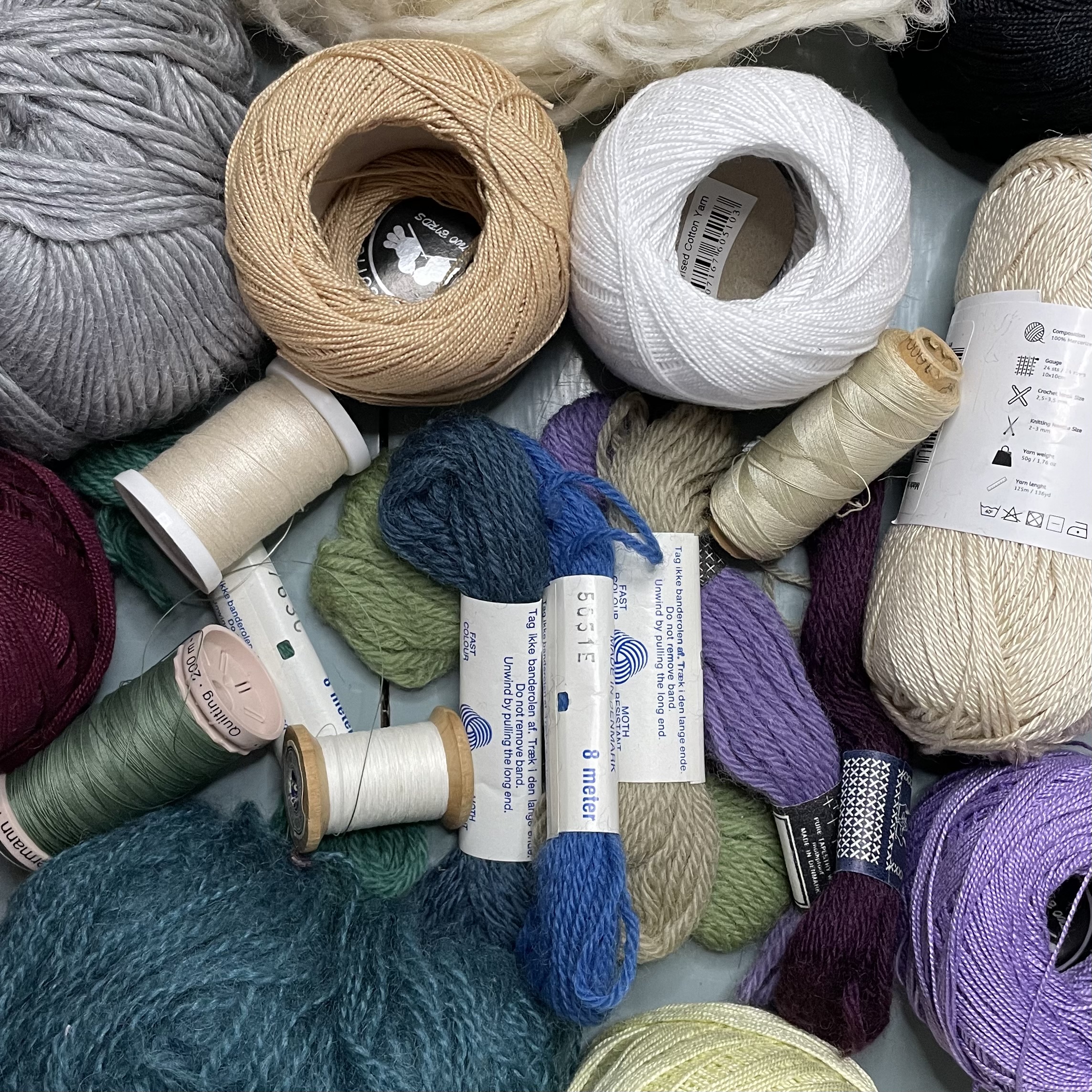 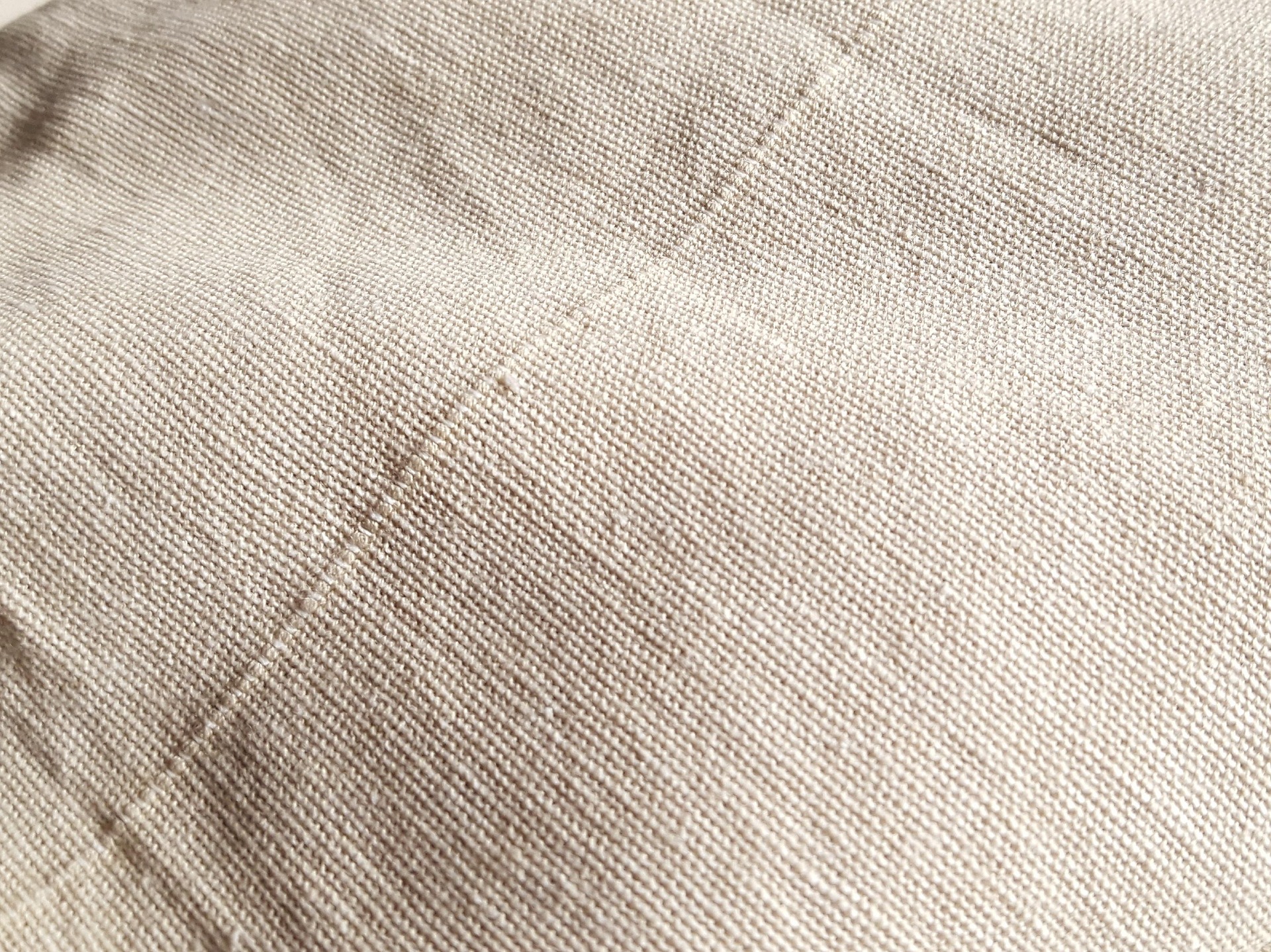 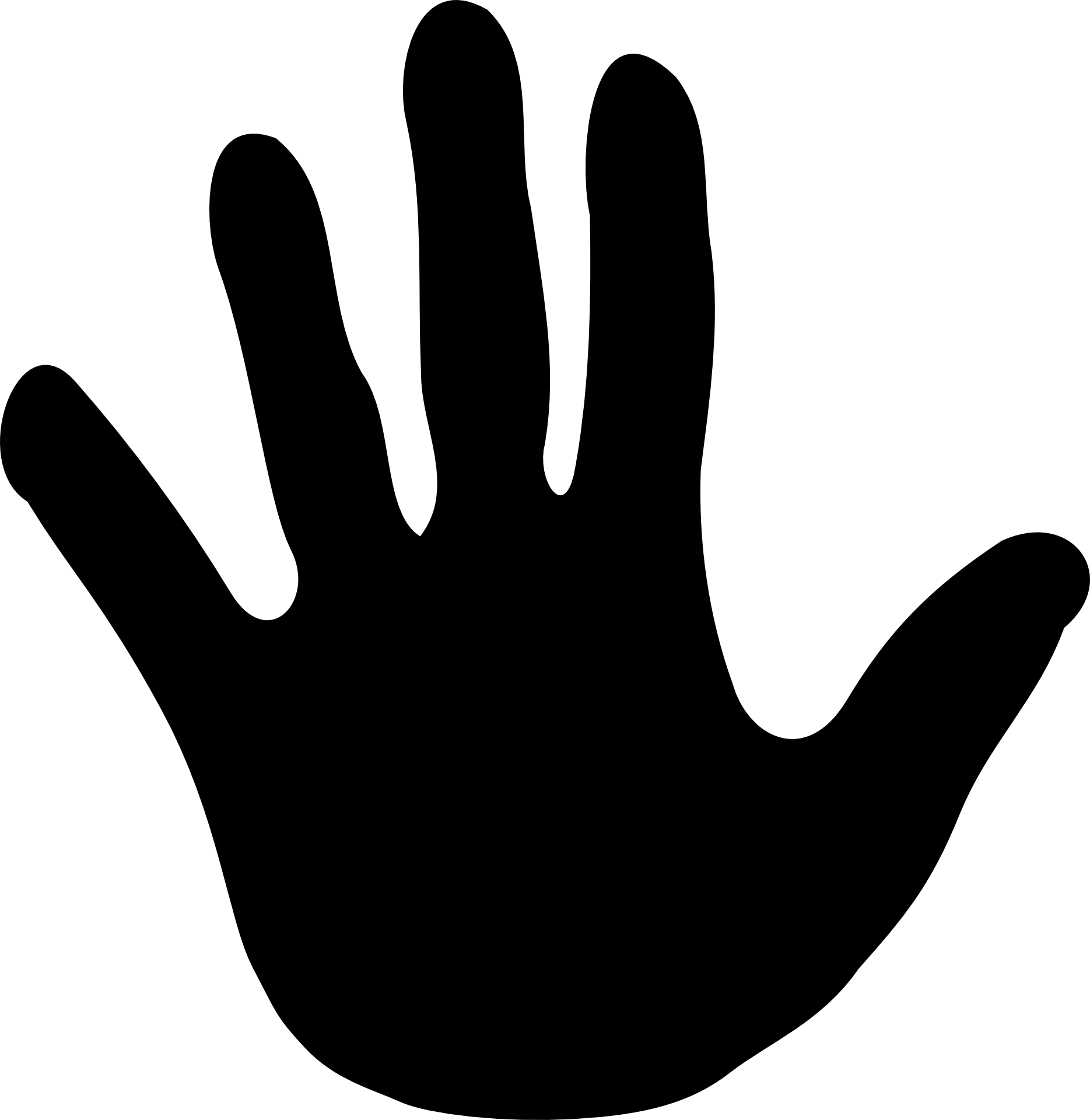 DER ER OGSÅ MANGE SLAGS
TRÅD OG GARN
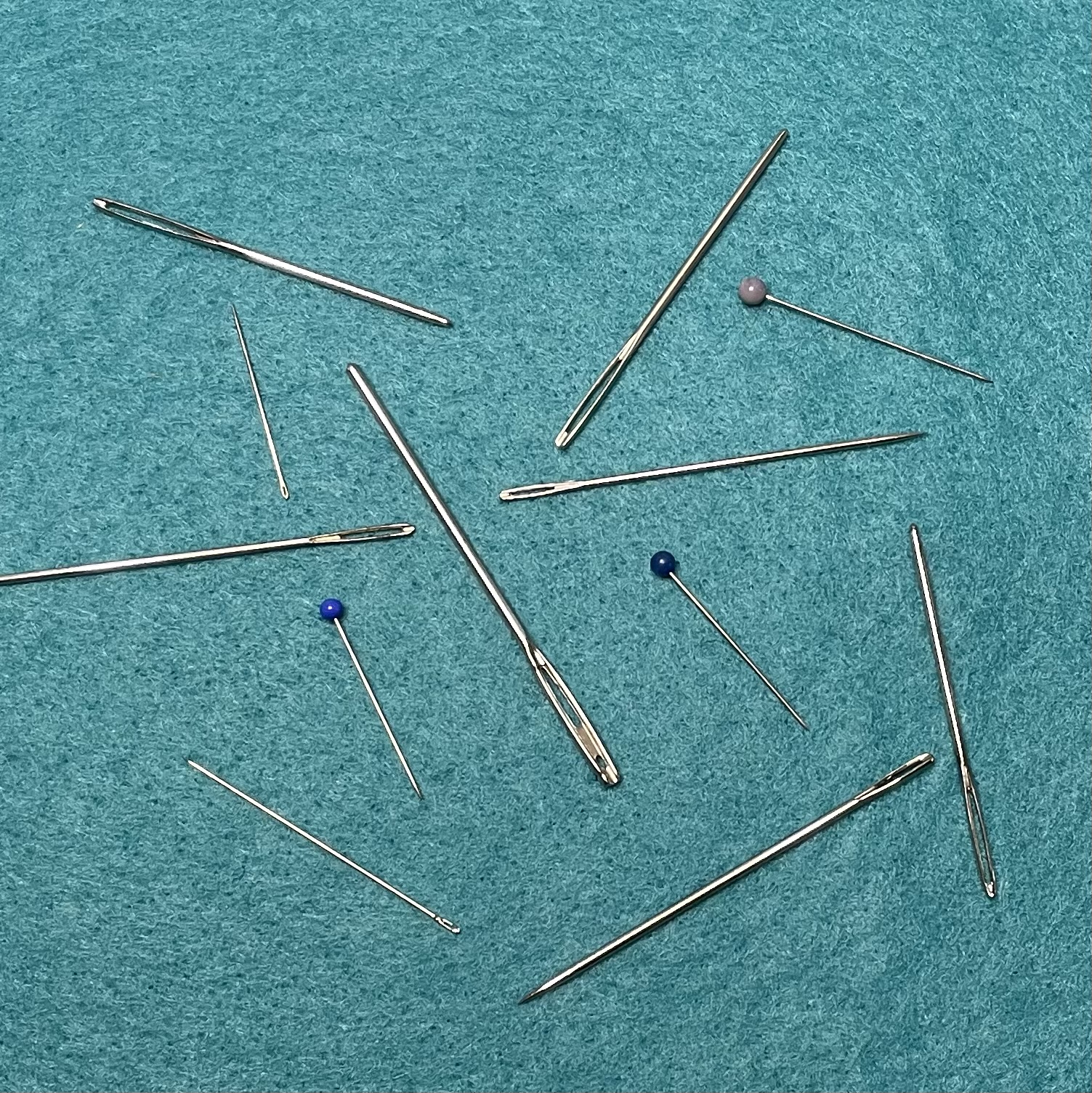 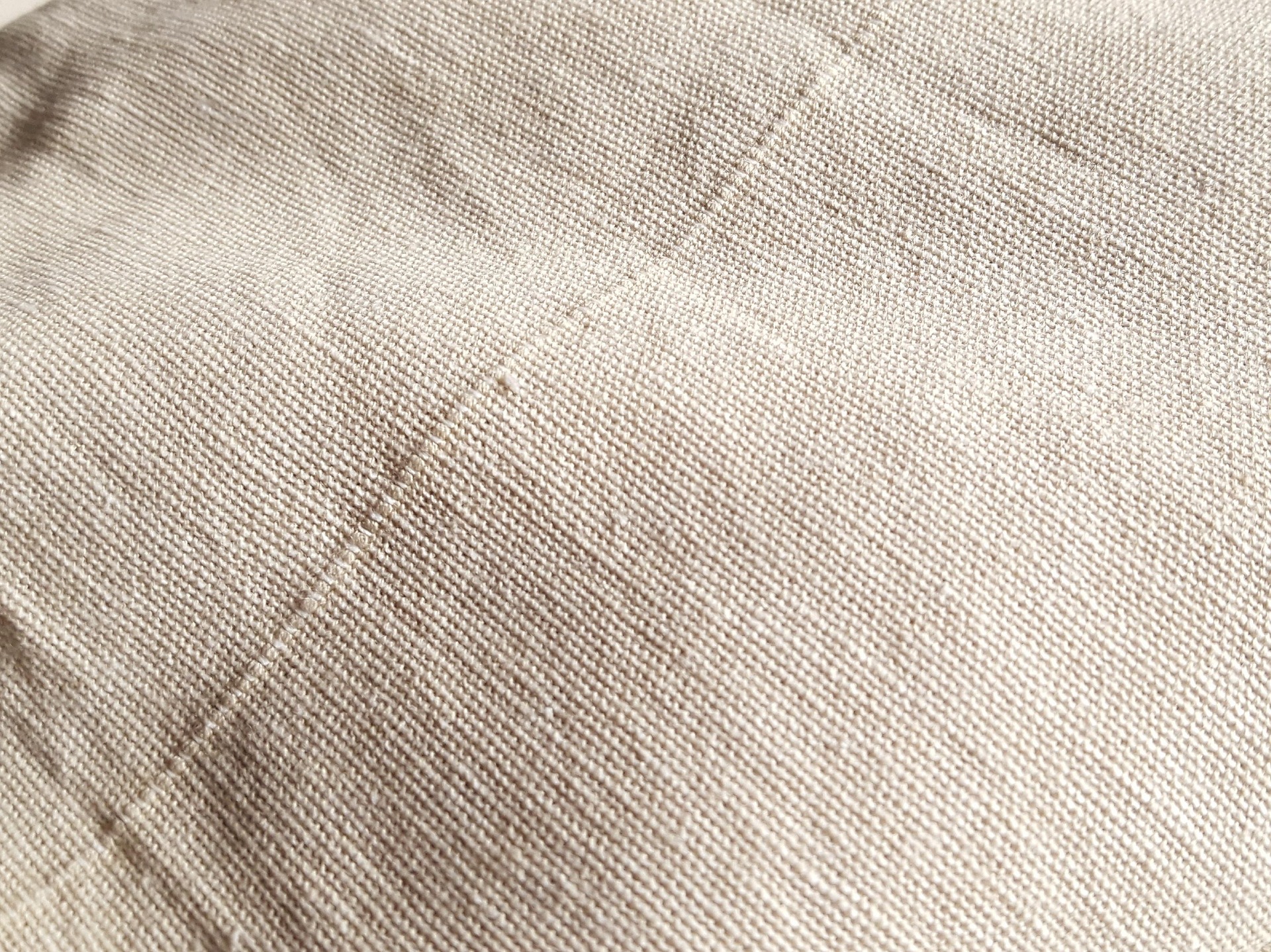 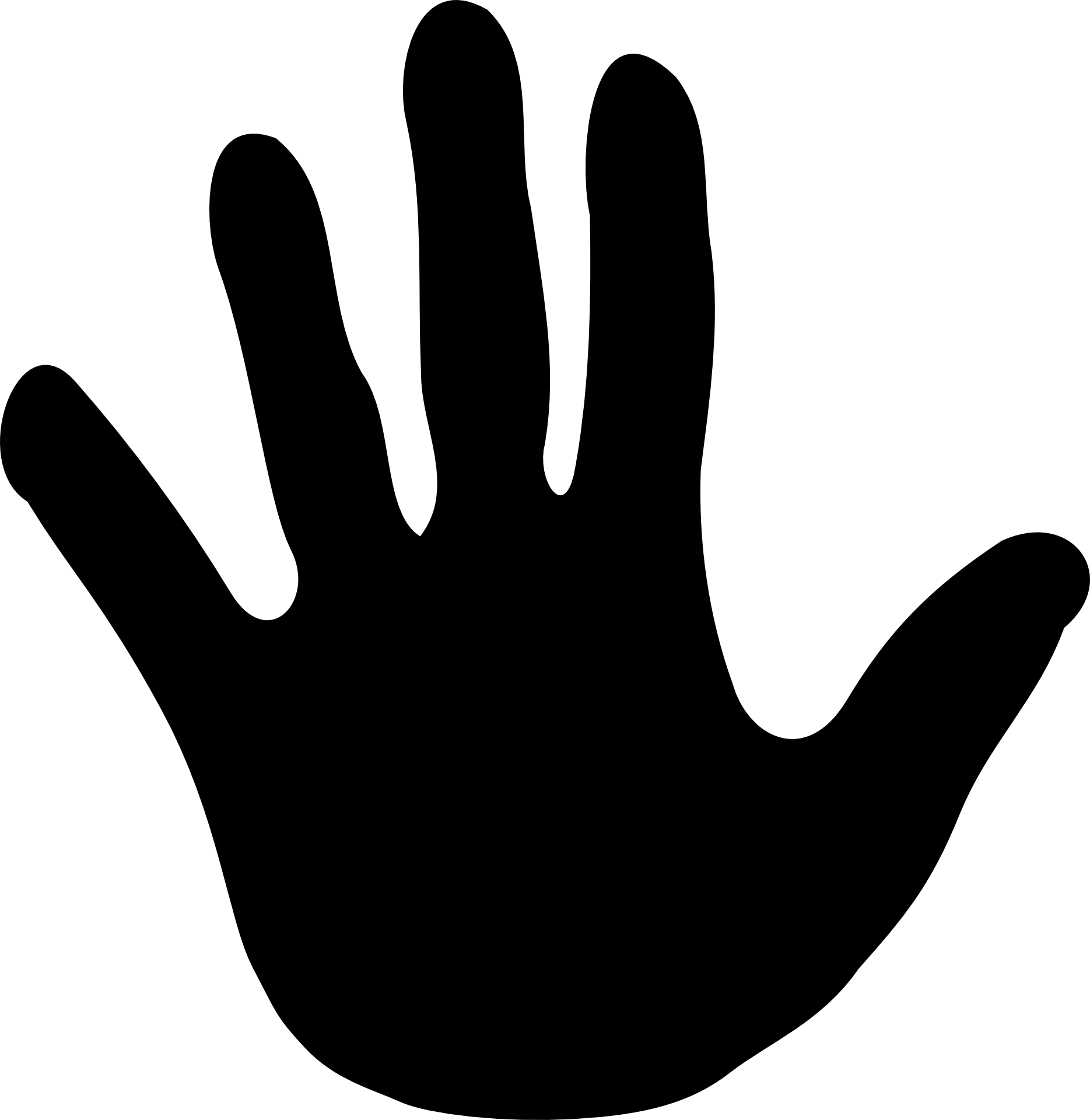 NÅLE
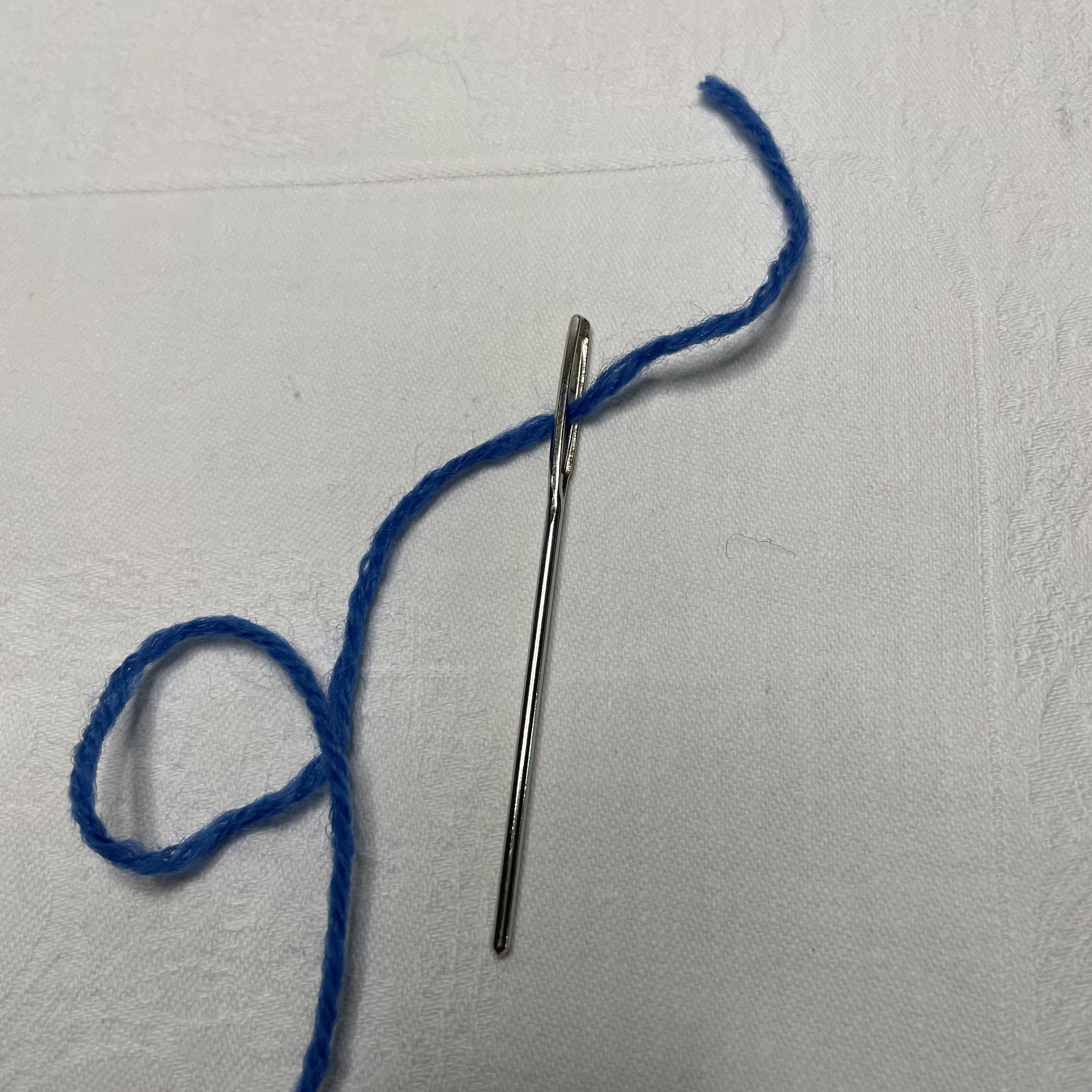 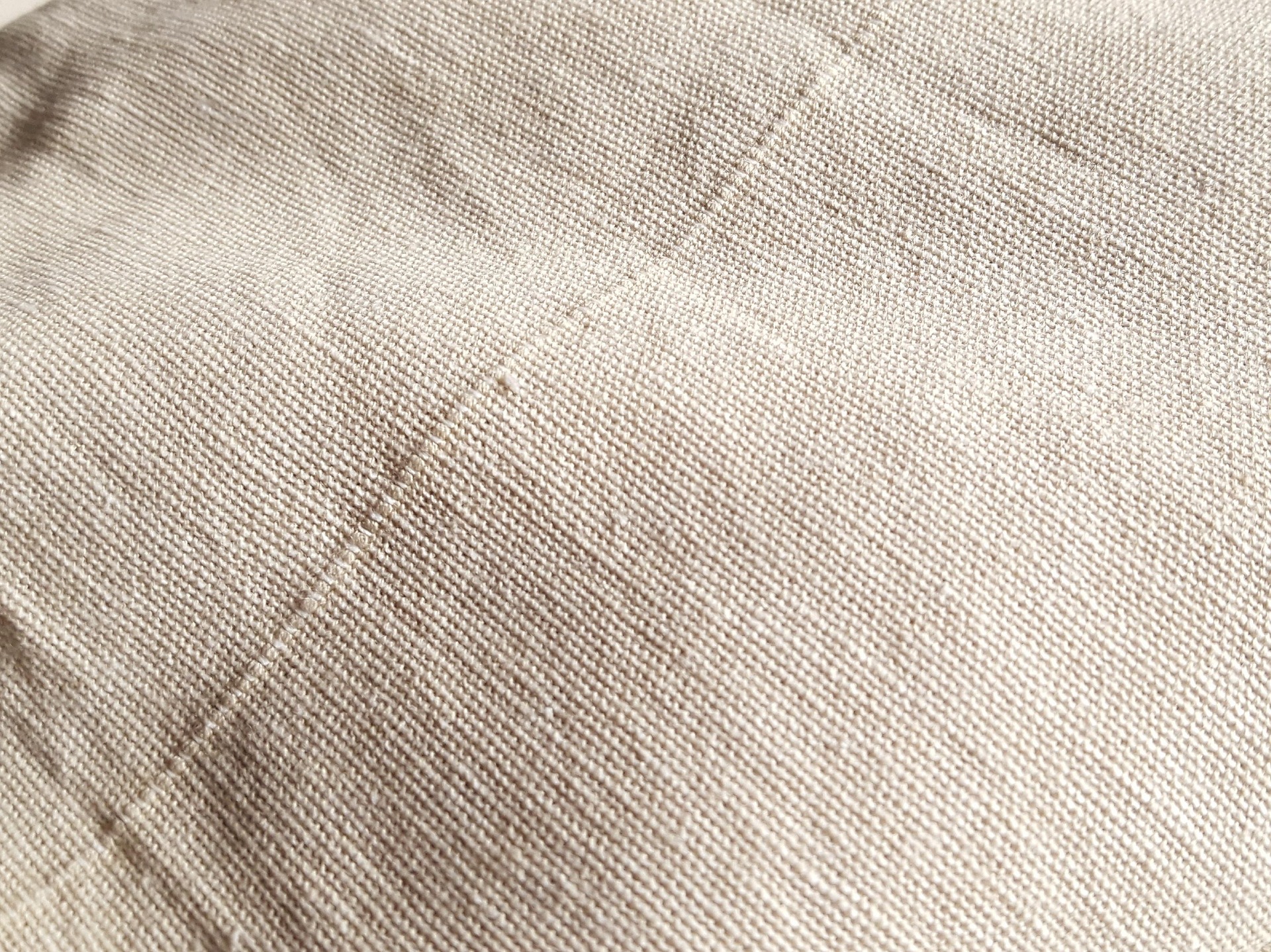 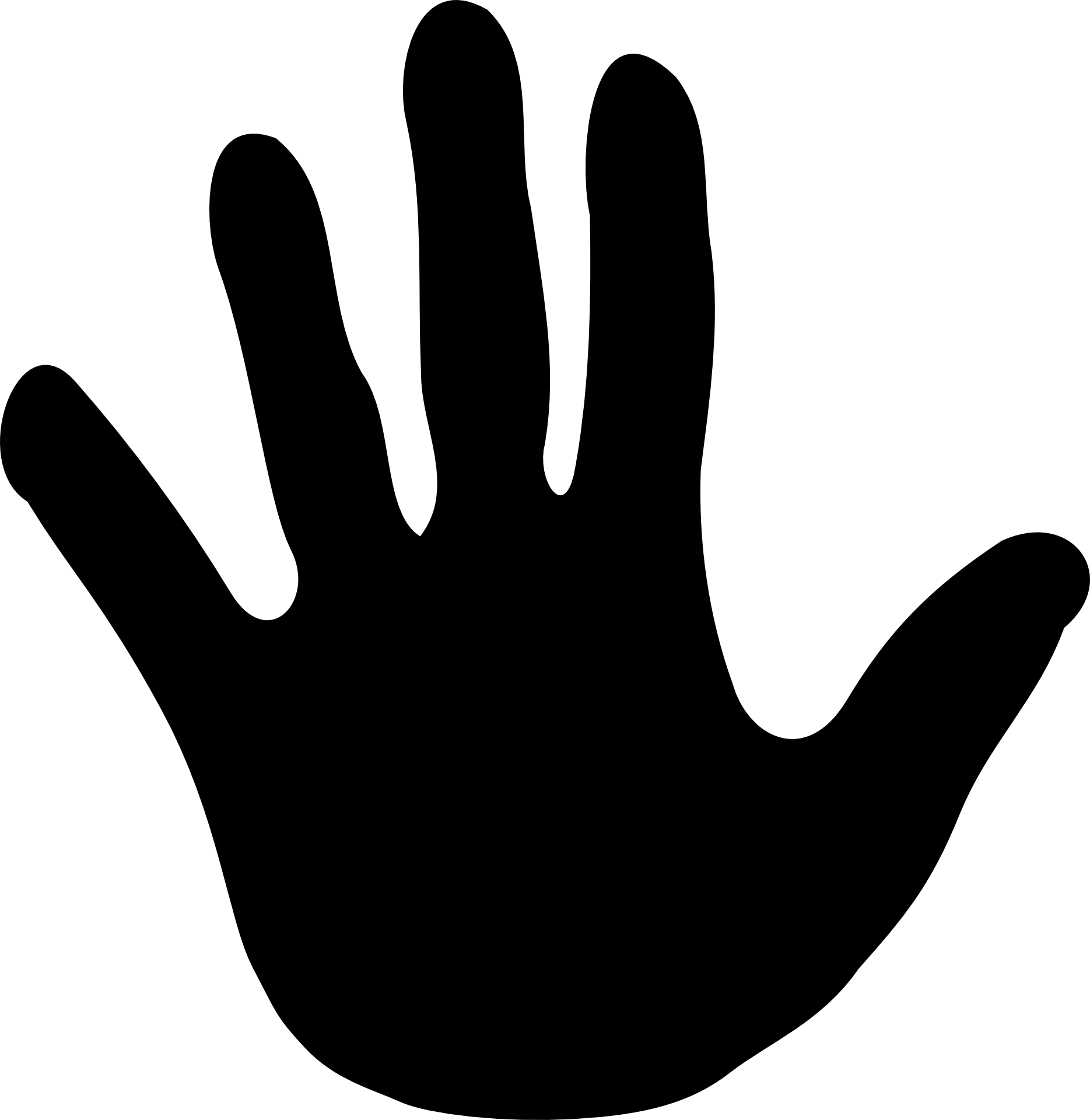 AT FØRE EN TRÅD GENNEM ET NÅLEØJE.
AT TRÅDE
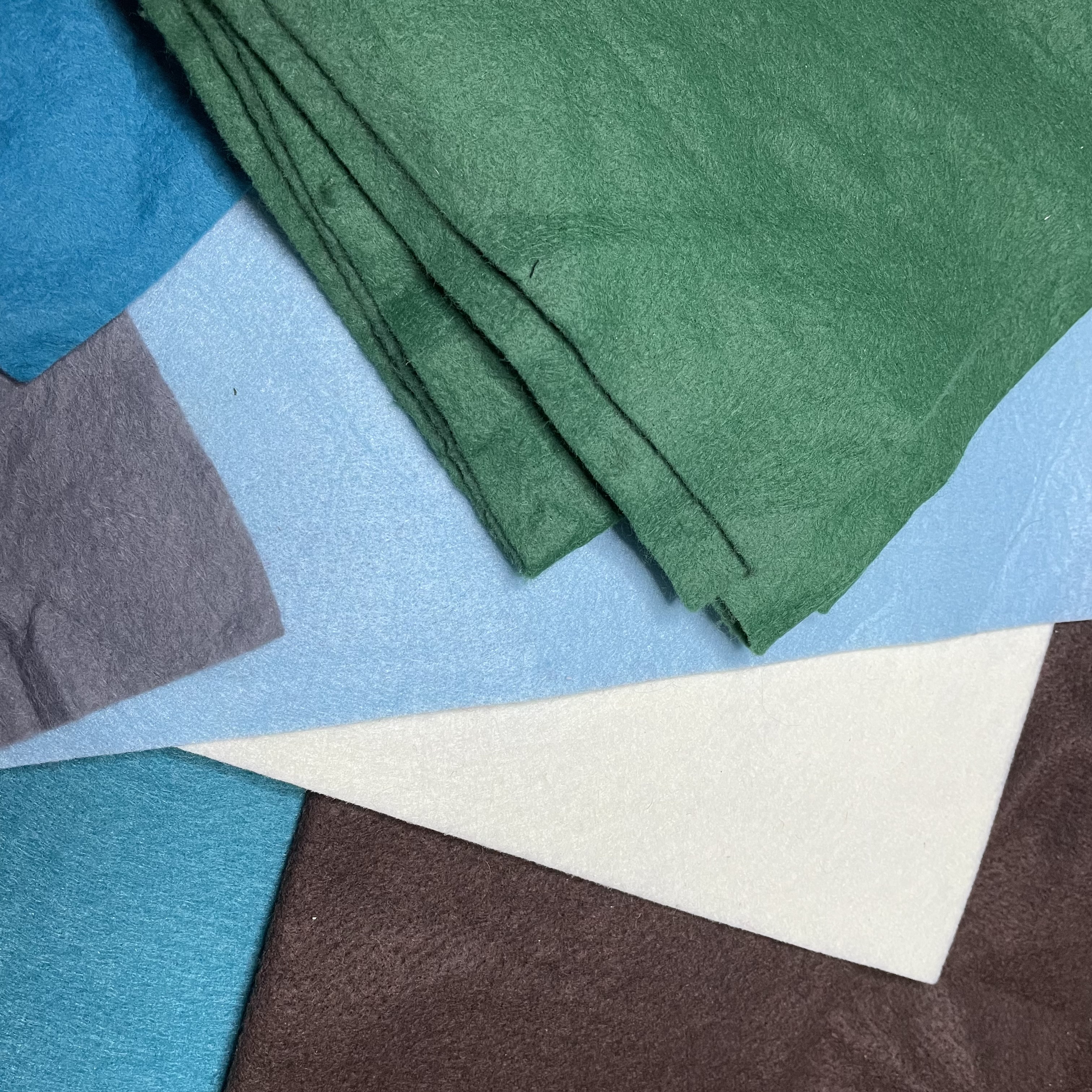 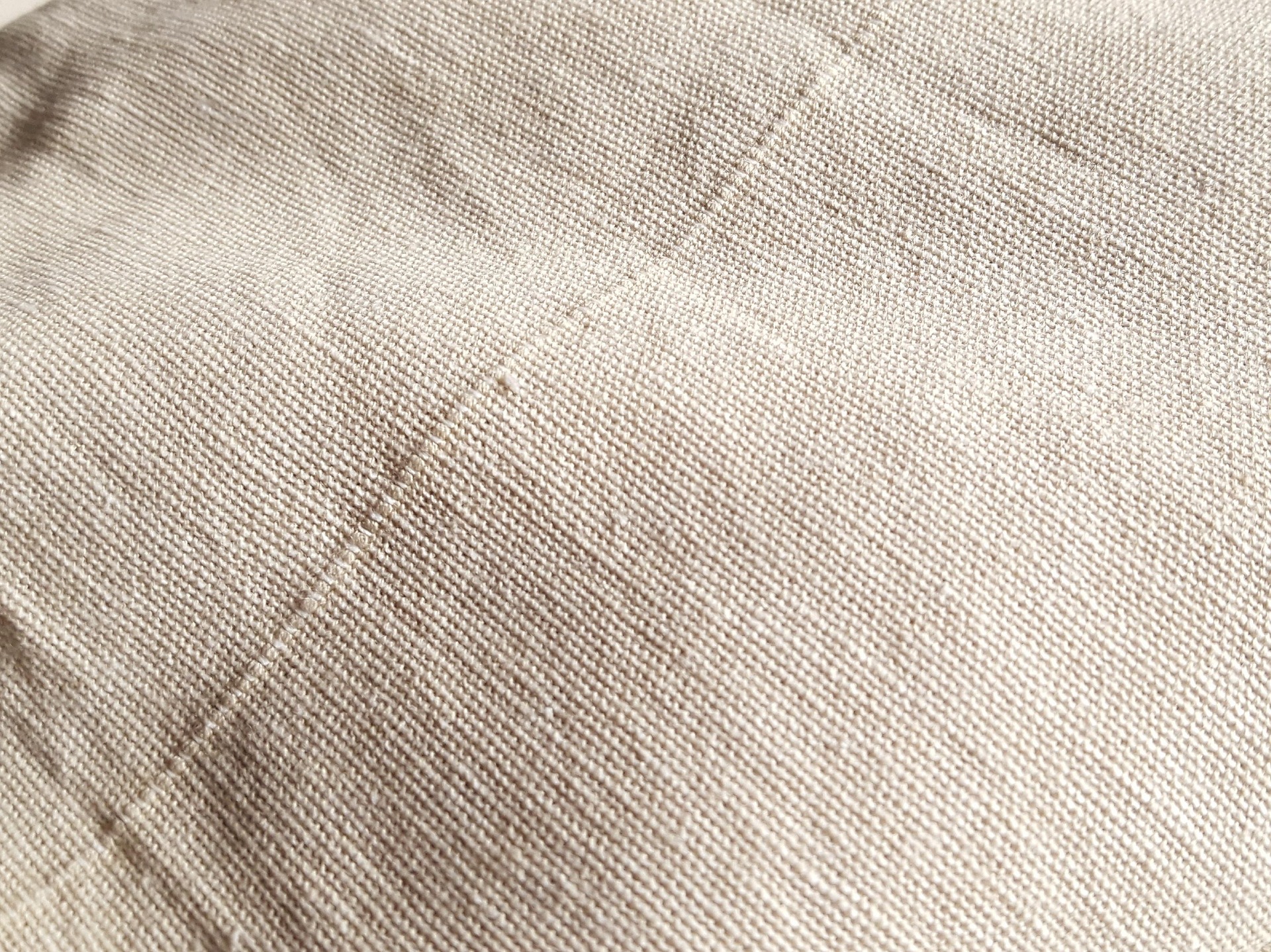 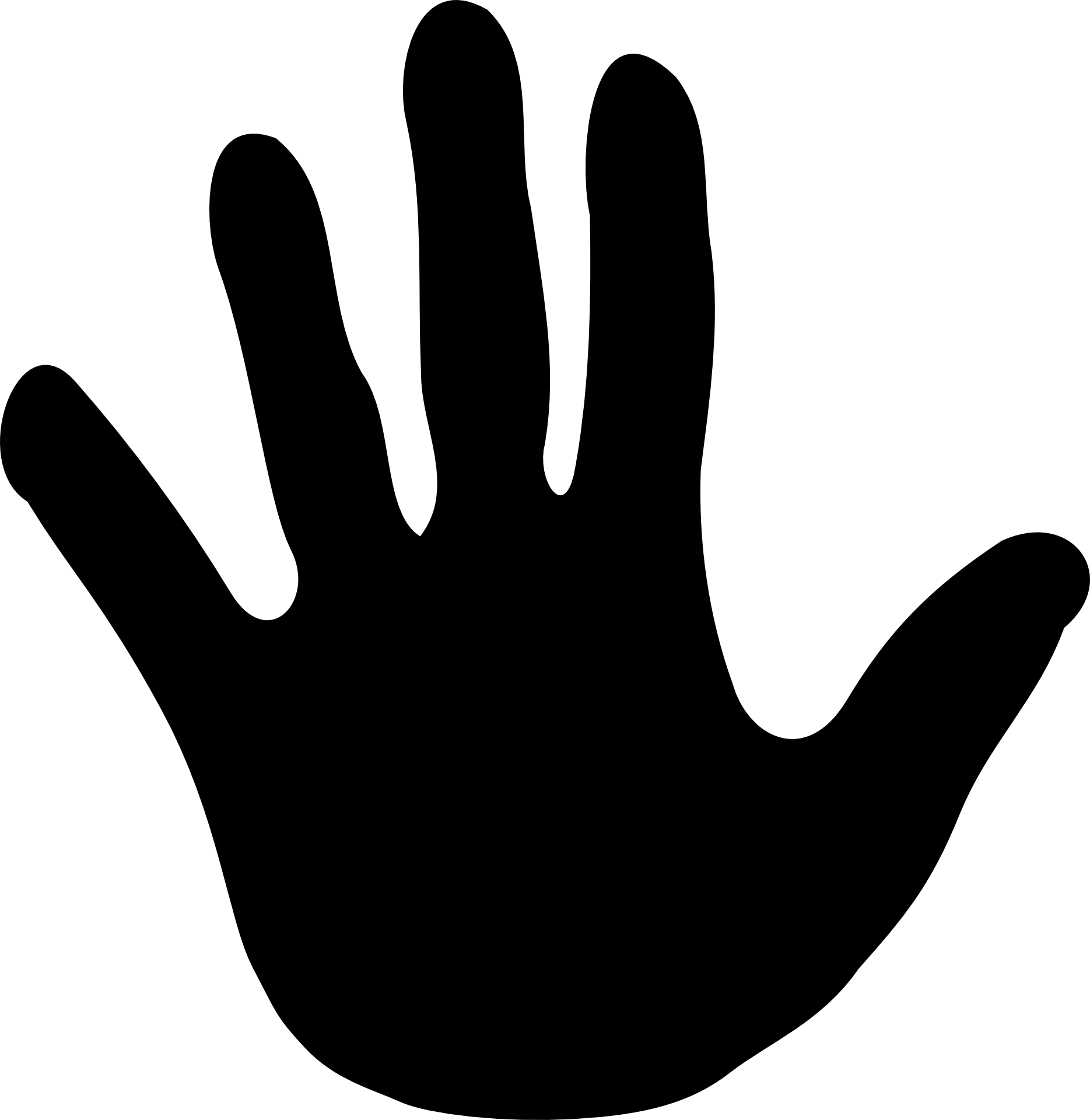 LAVET AF POLYESTER
POLYESTER ER LAVET AF PLASTIK
PLASTIK ER LAVET AF OLIE OG NATURGAS
HOBBYFILT
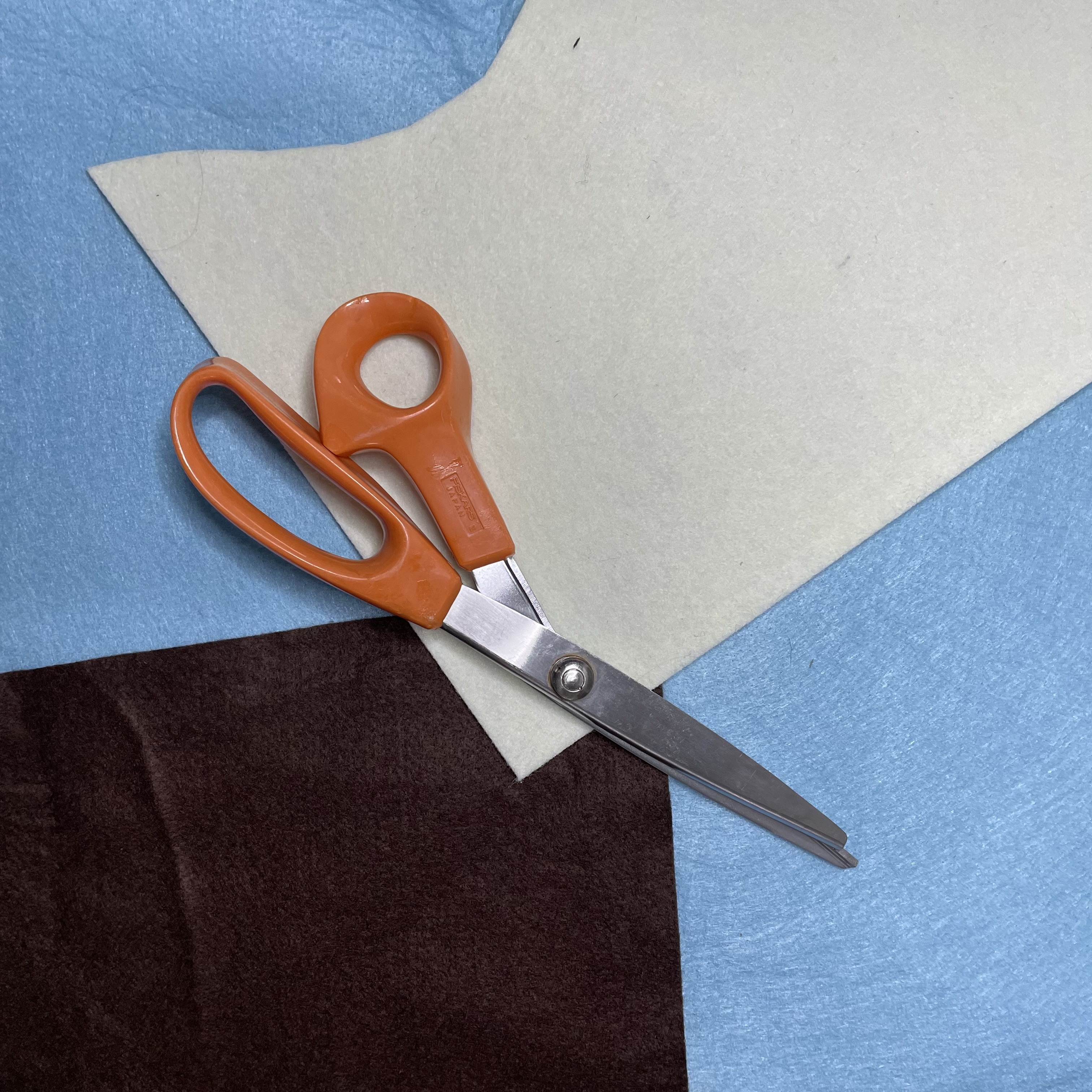 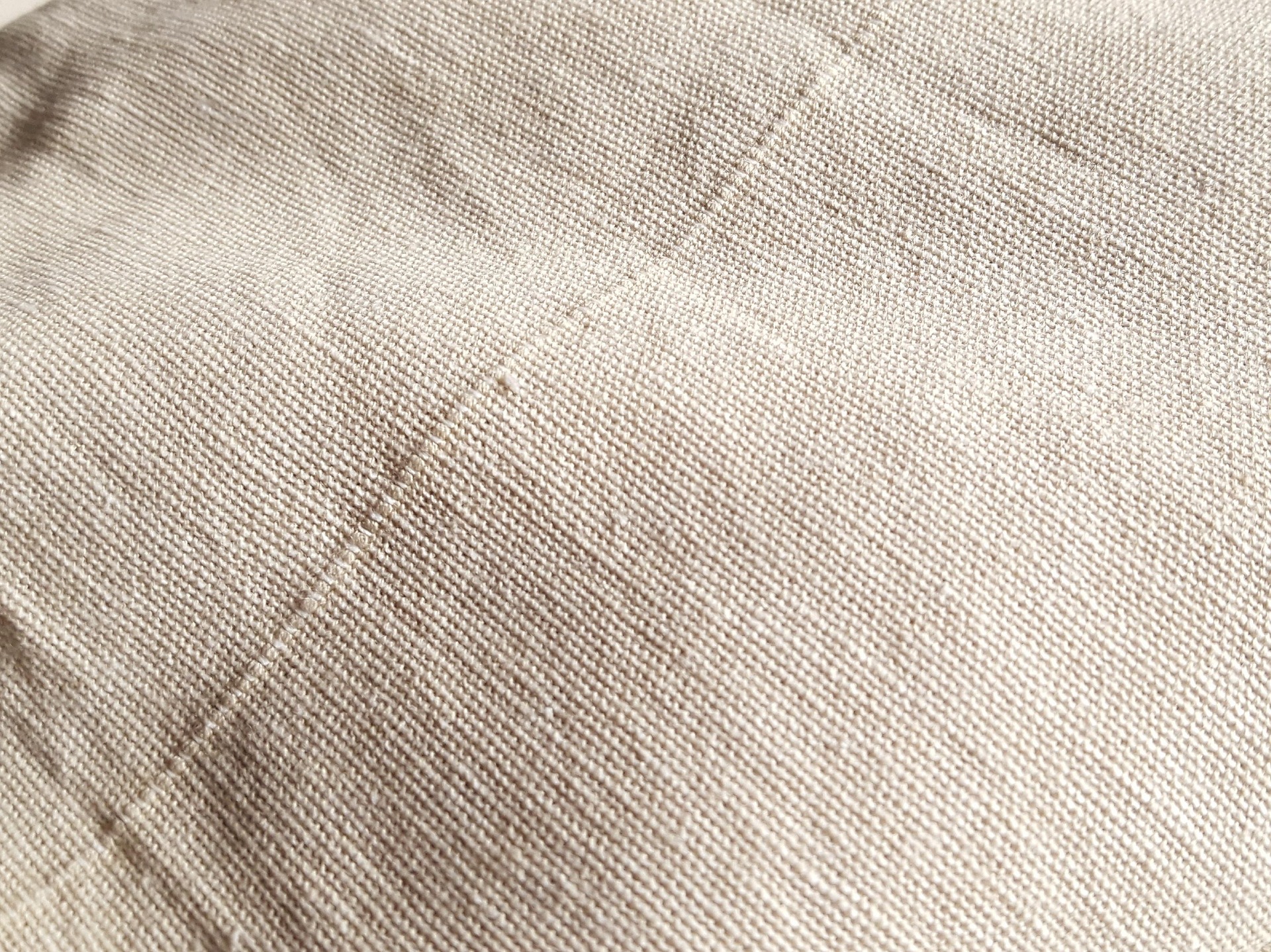 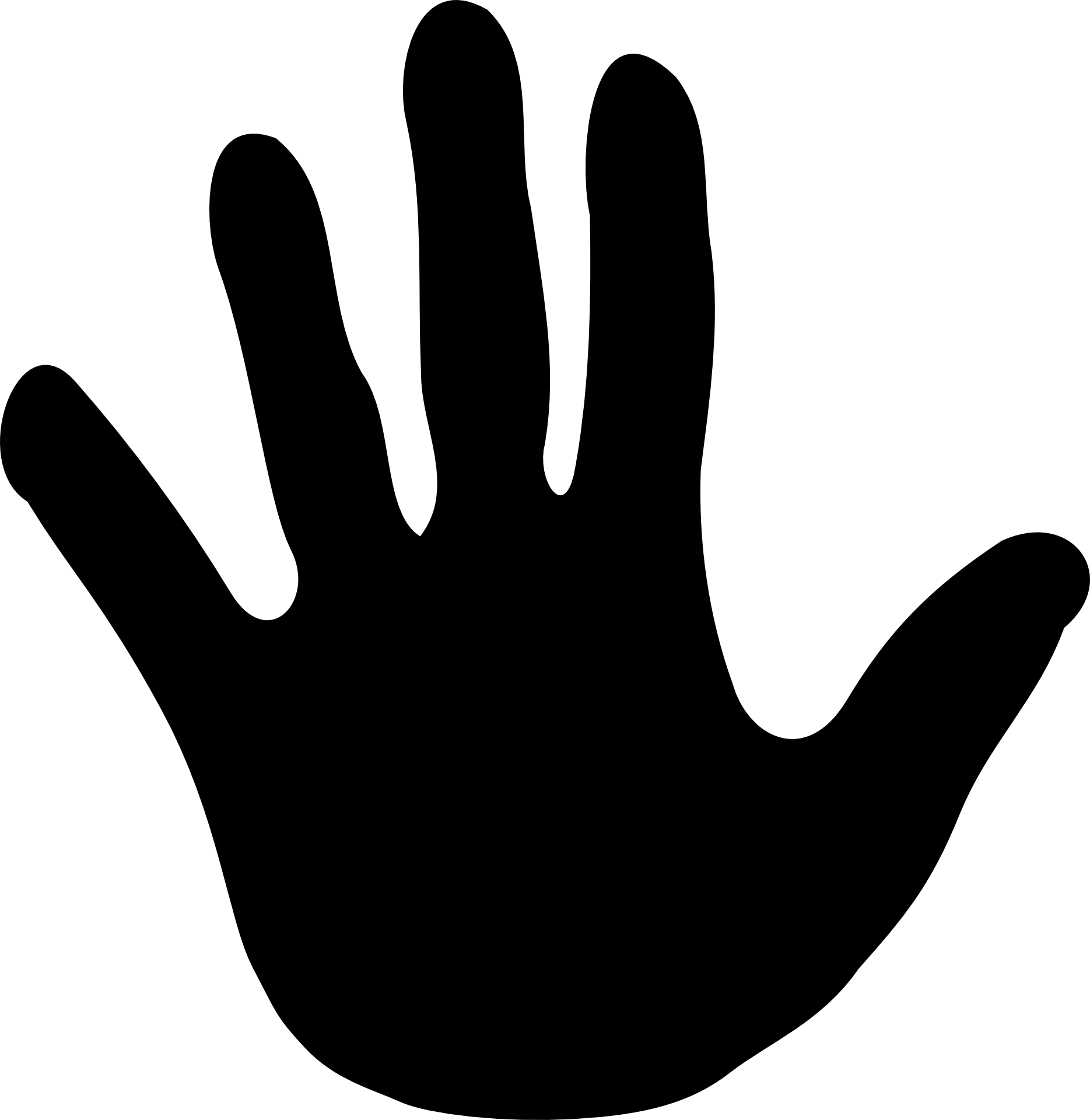 SAKS SOM KUN BRUGES TIL STOF
STOFSAKS
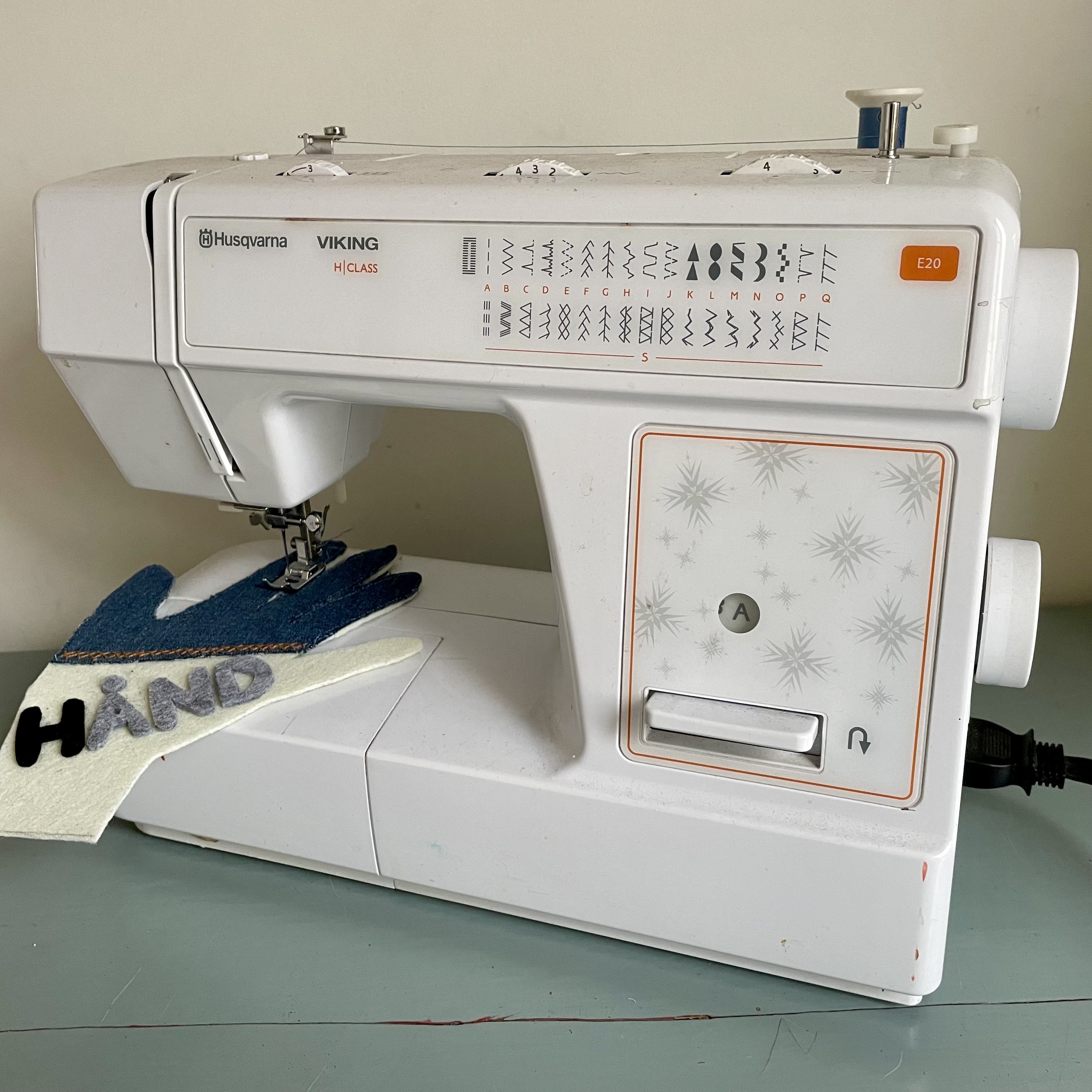 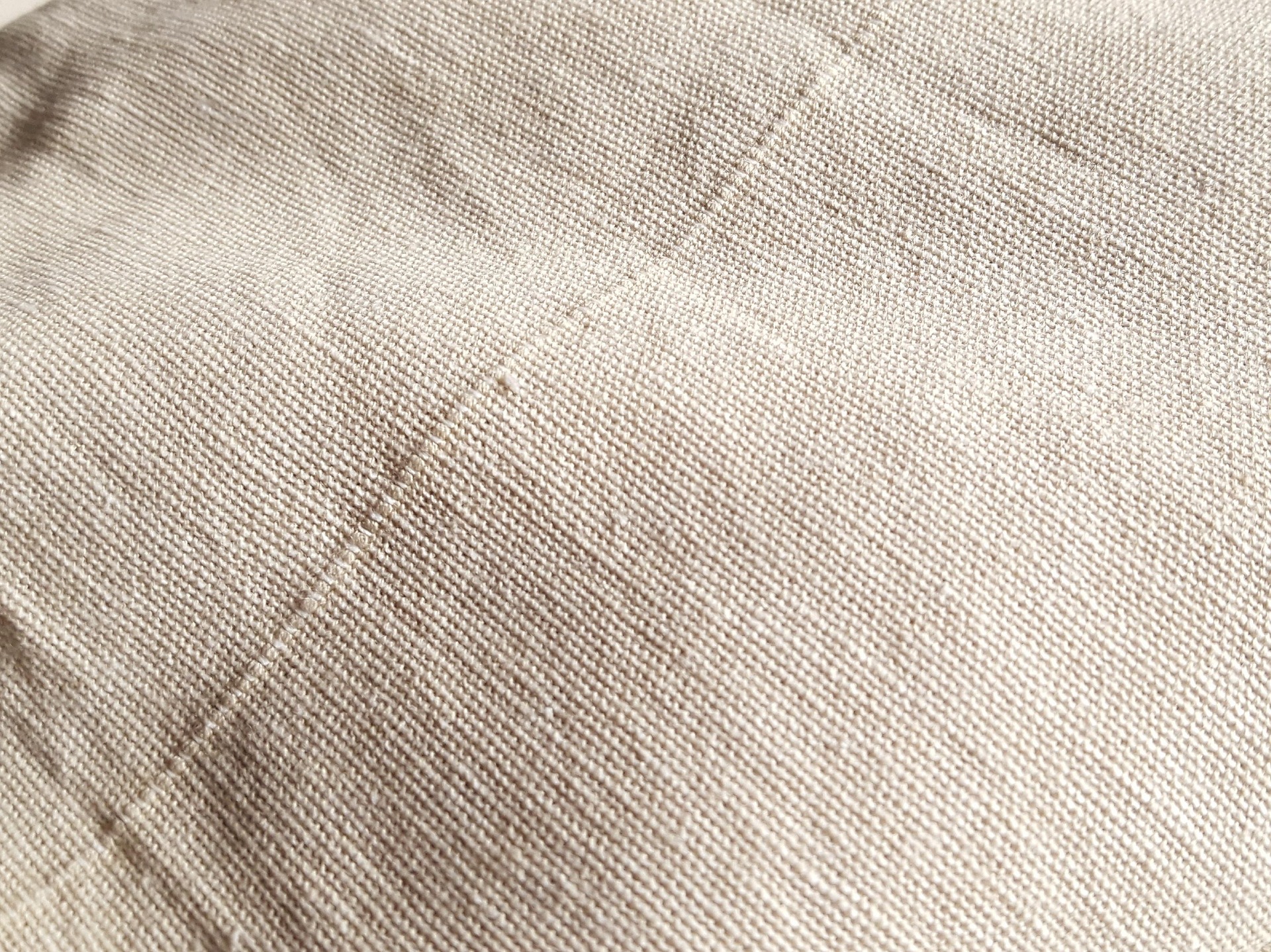 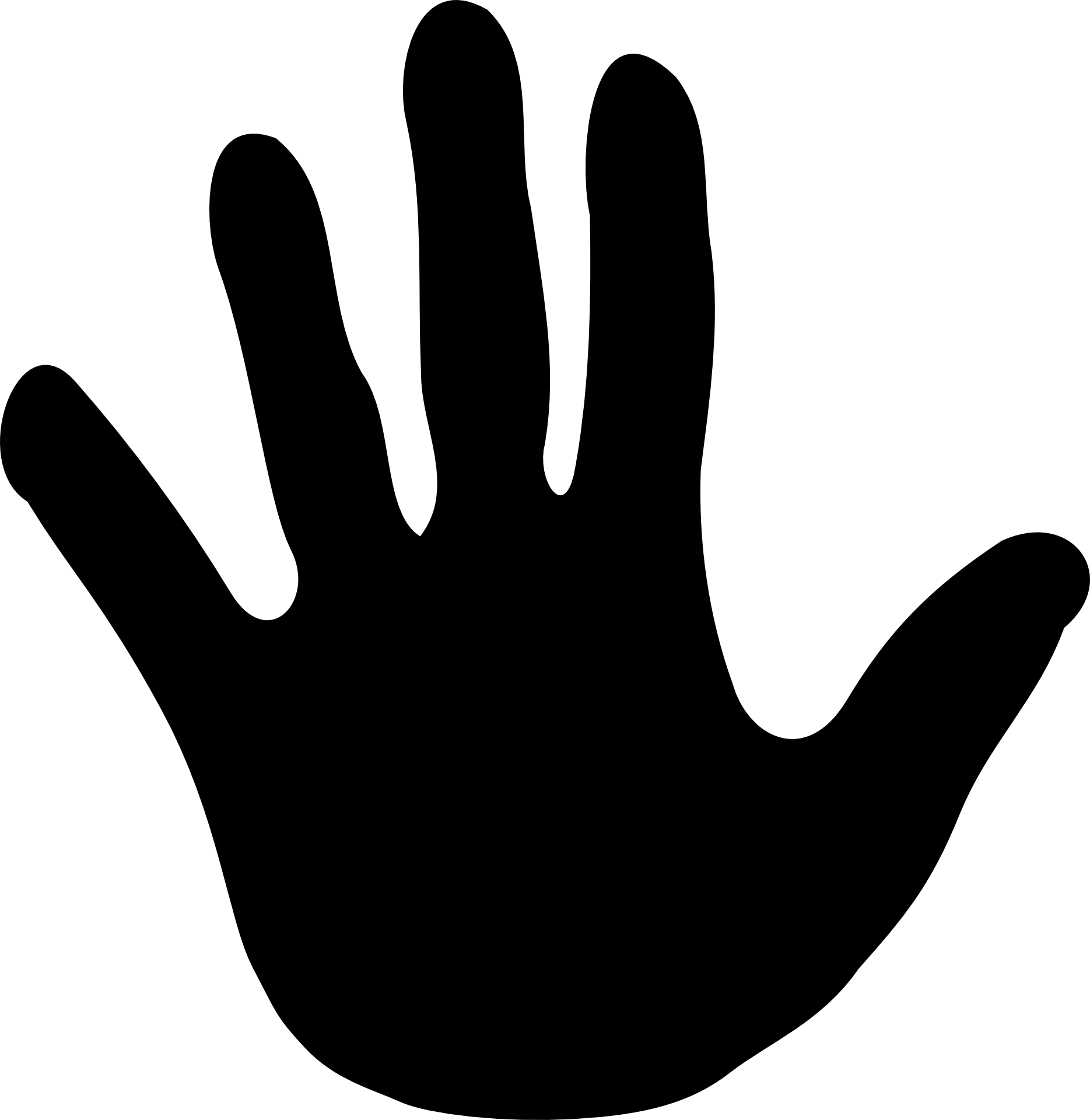 SYMASKINE
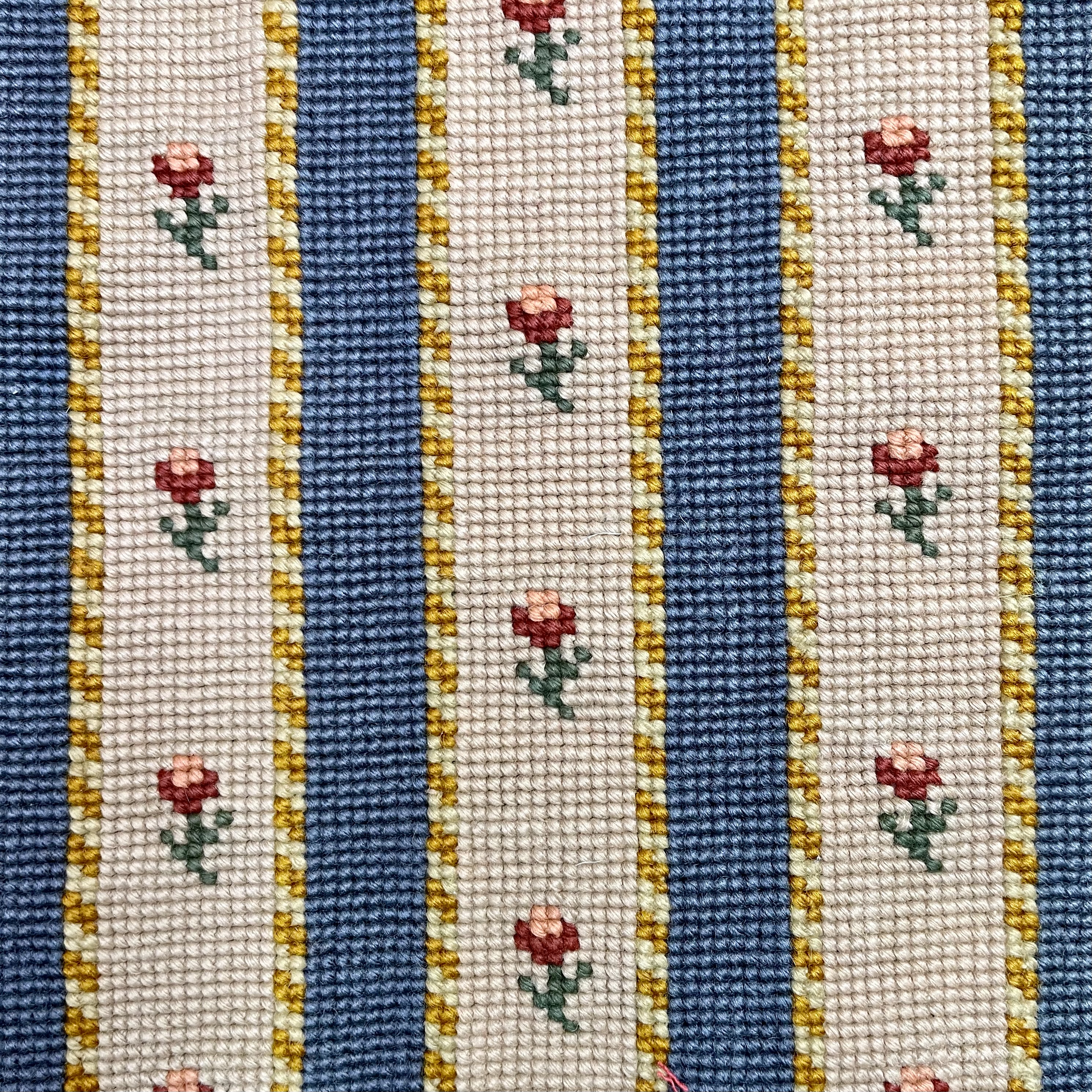 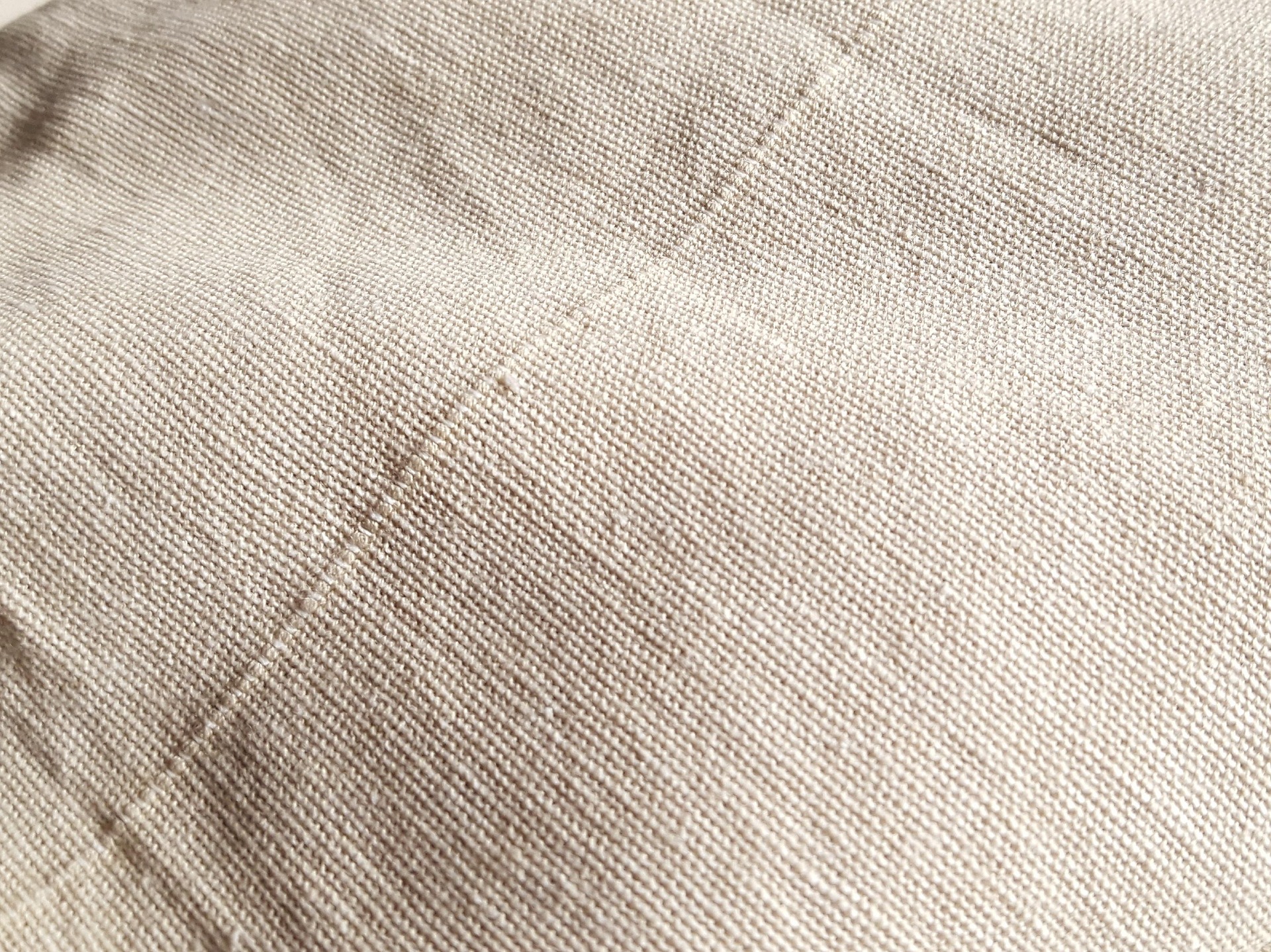 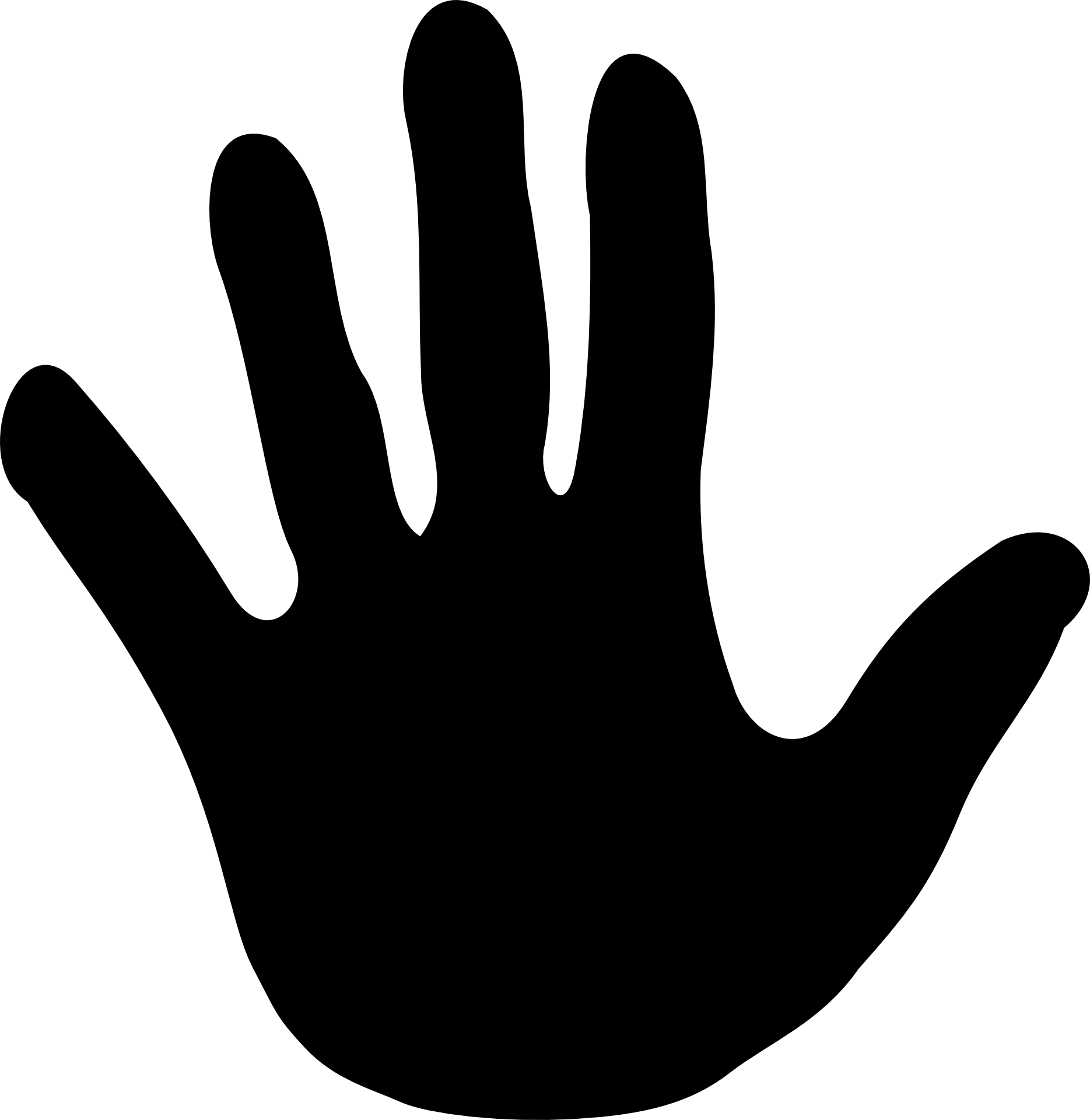 AT SY PÅ NOGET FOR AT DEKORERE DET
BRODERI
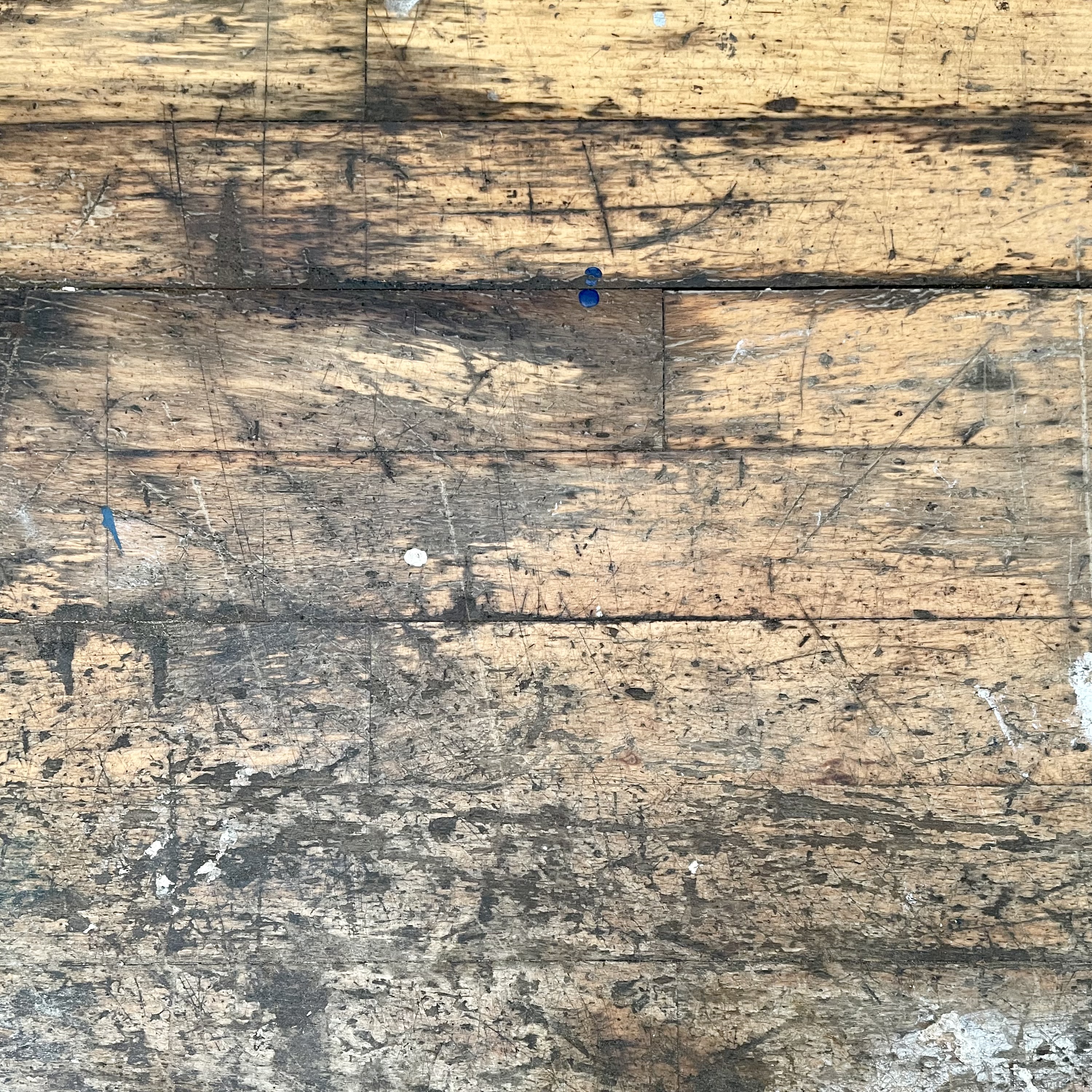 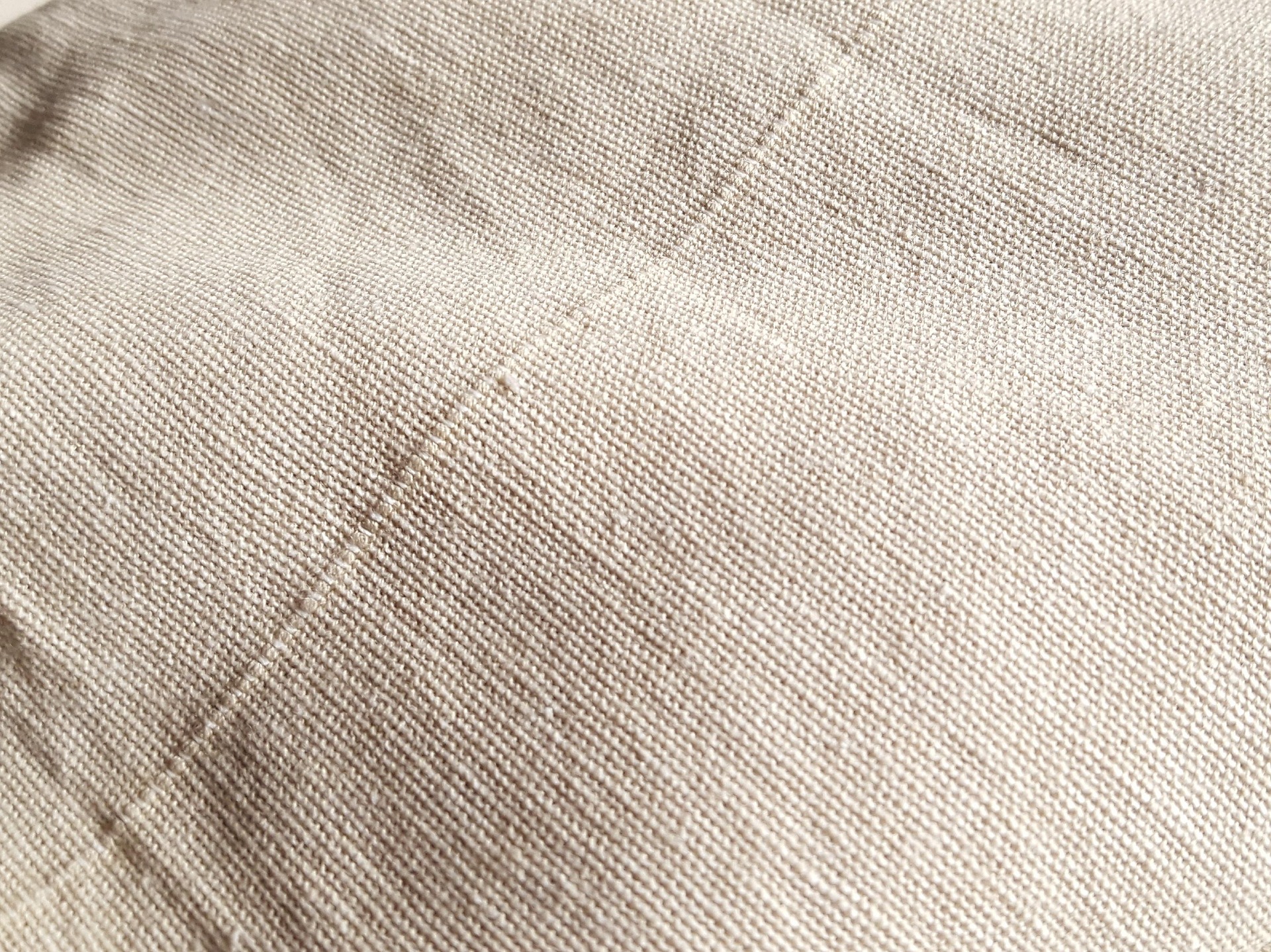 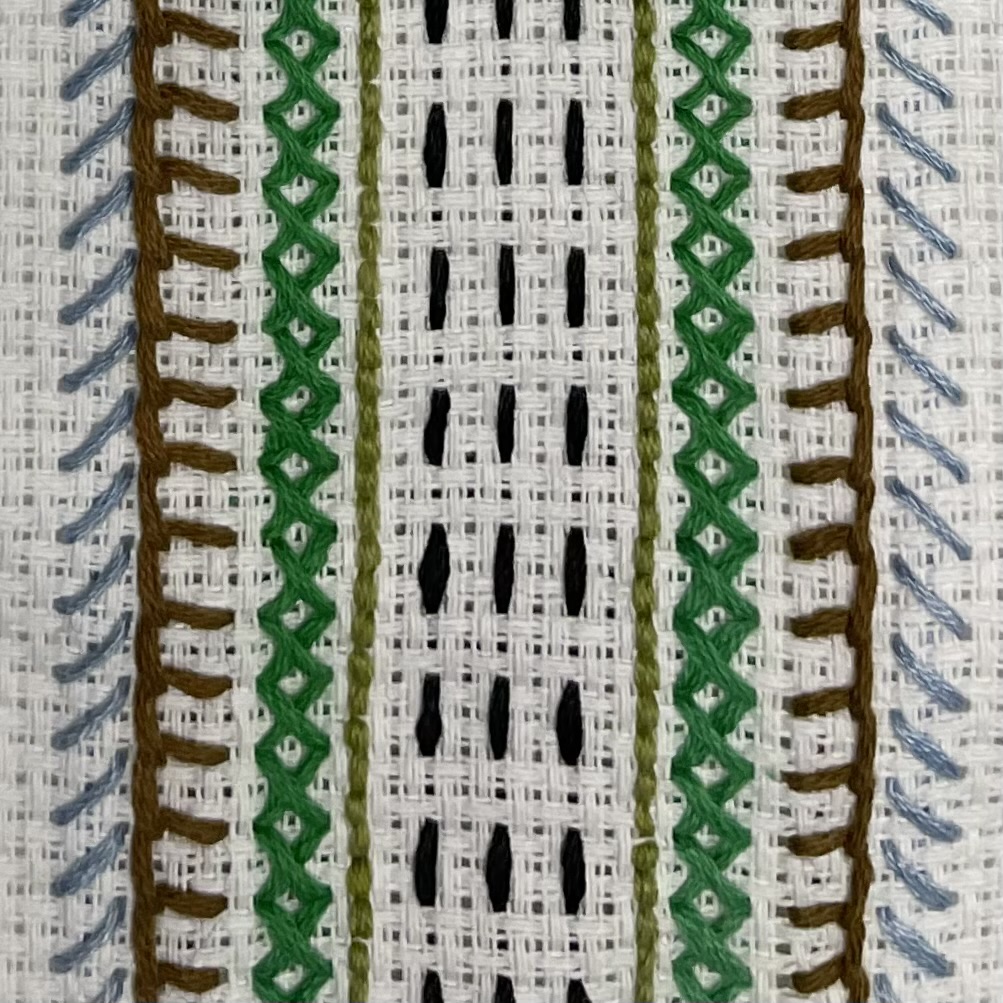 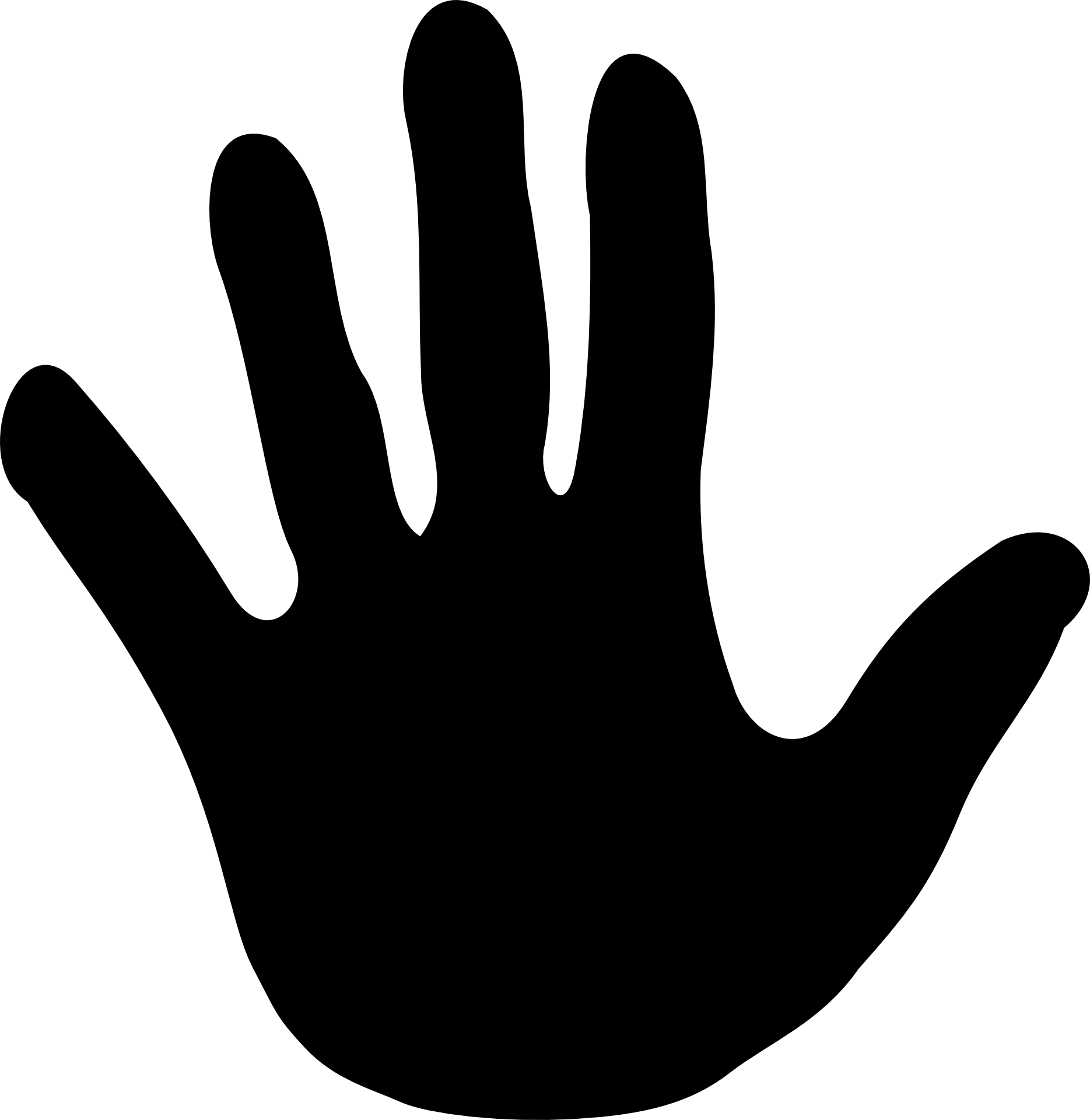 DER ER MANGE SLAGS BRODERI-STING
STING
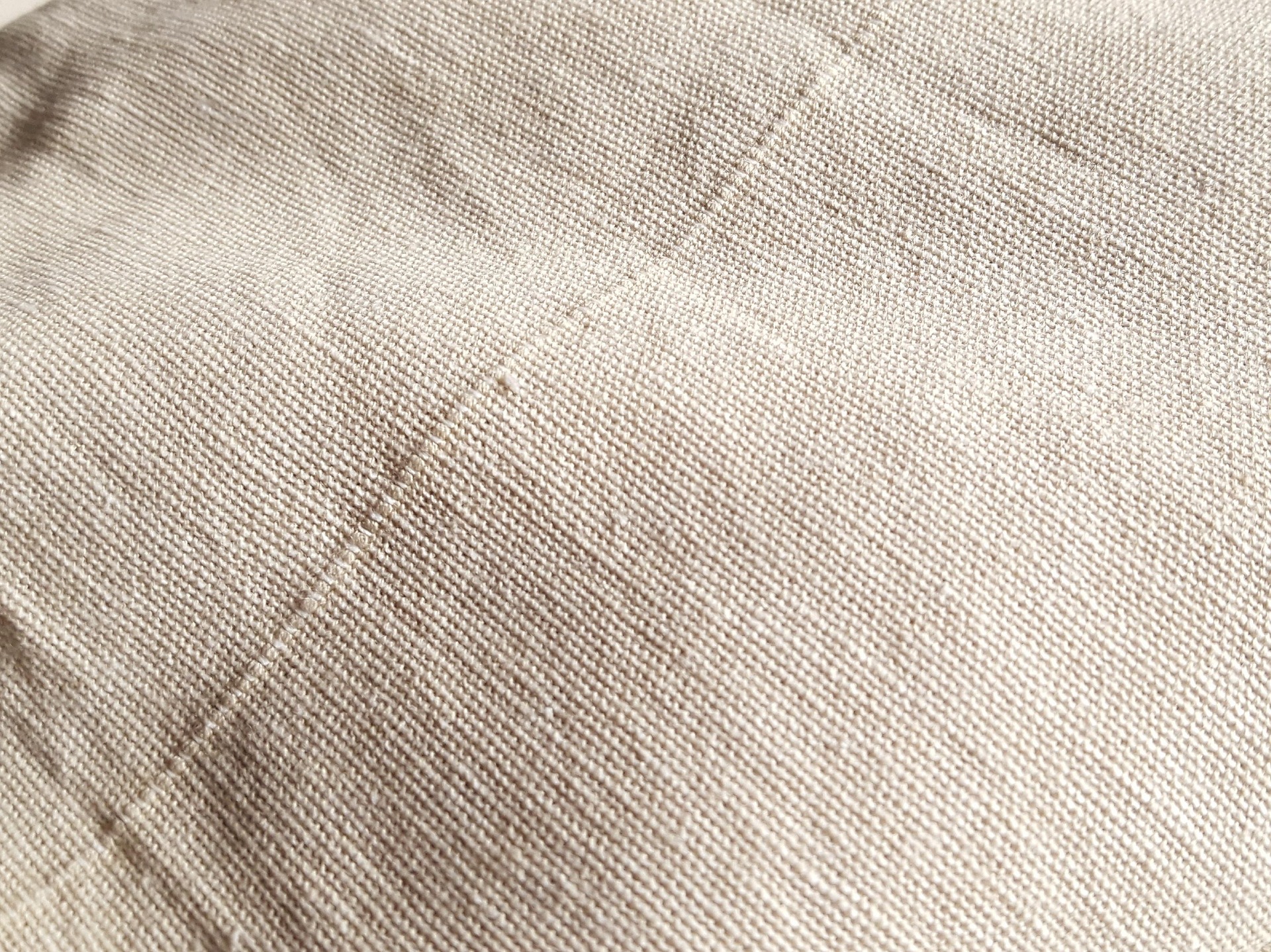 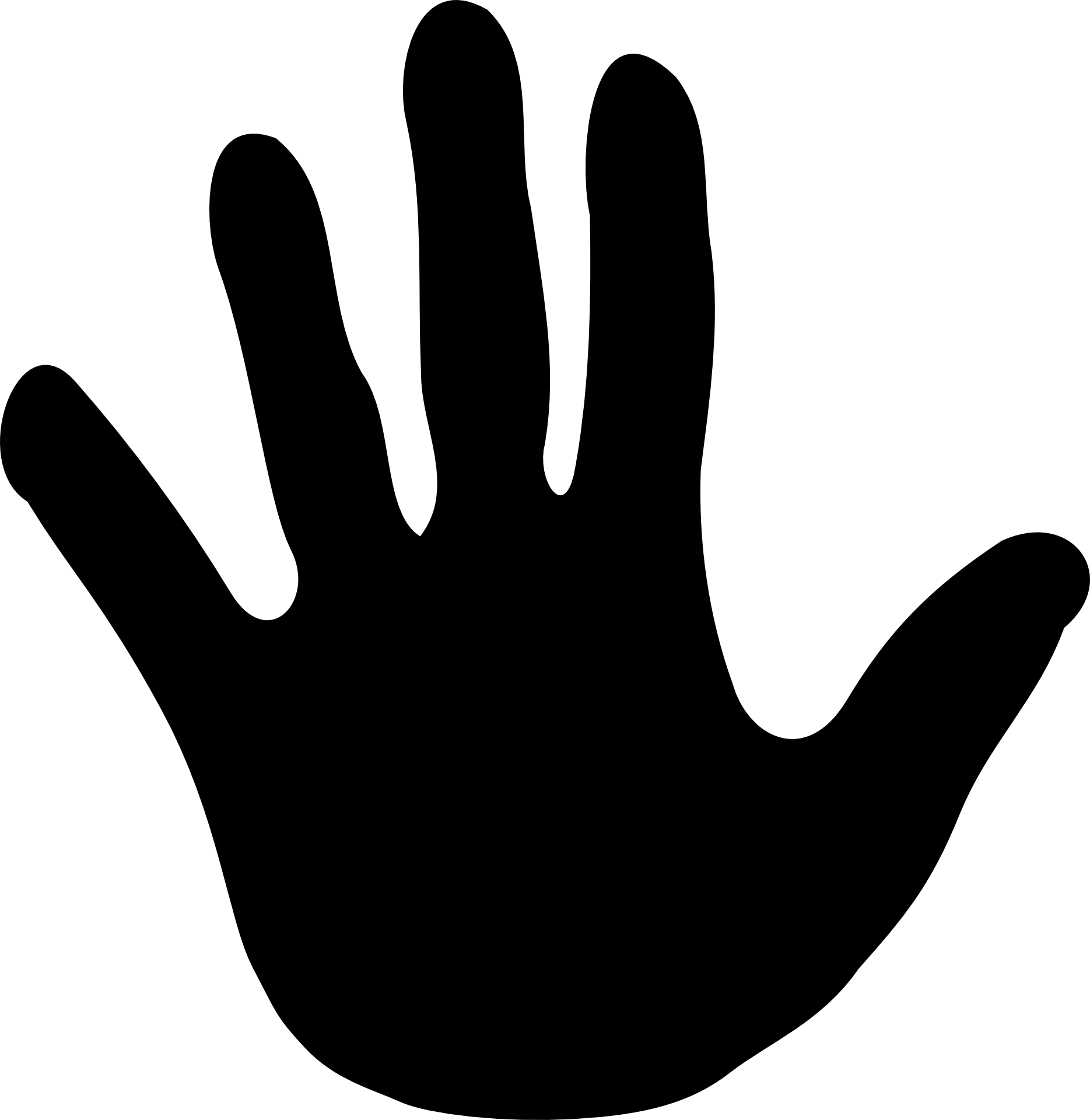 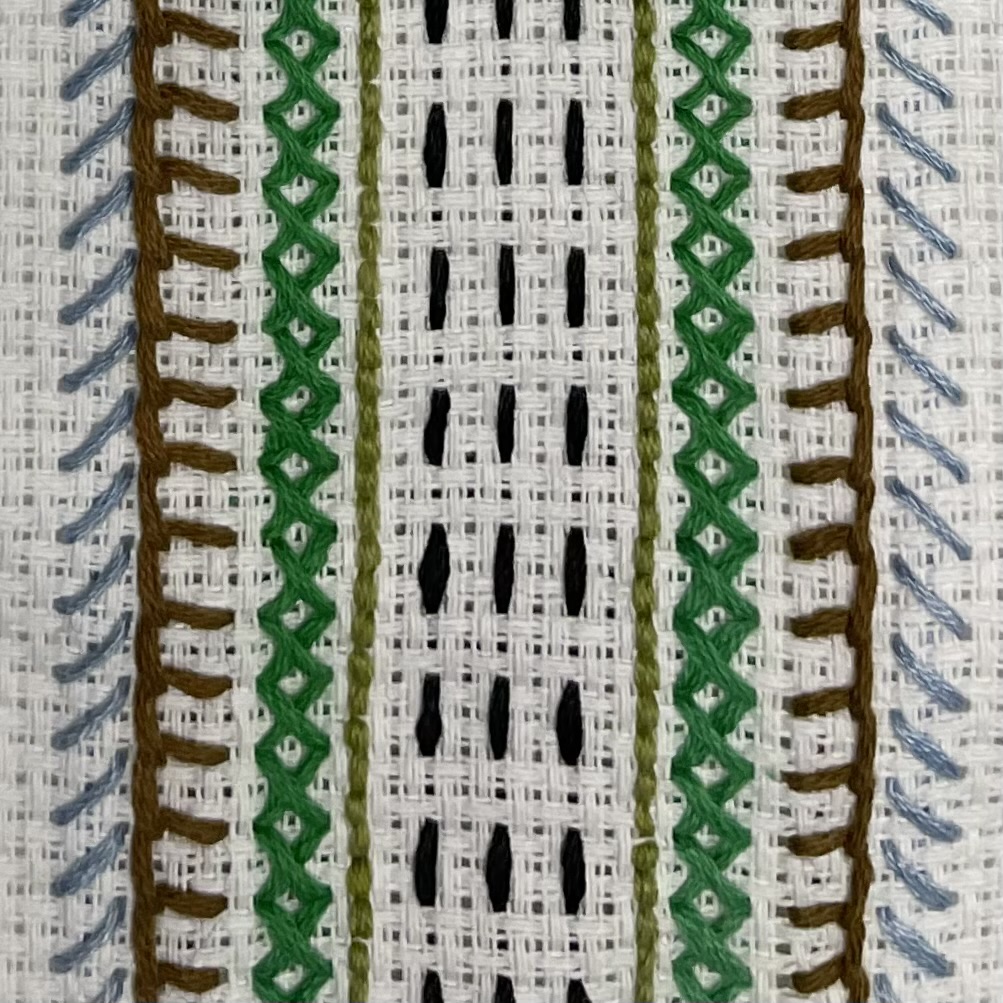 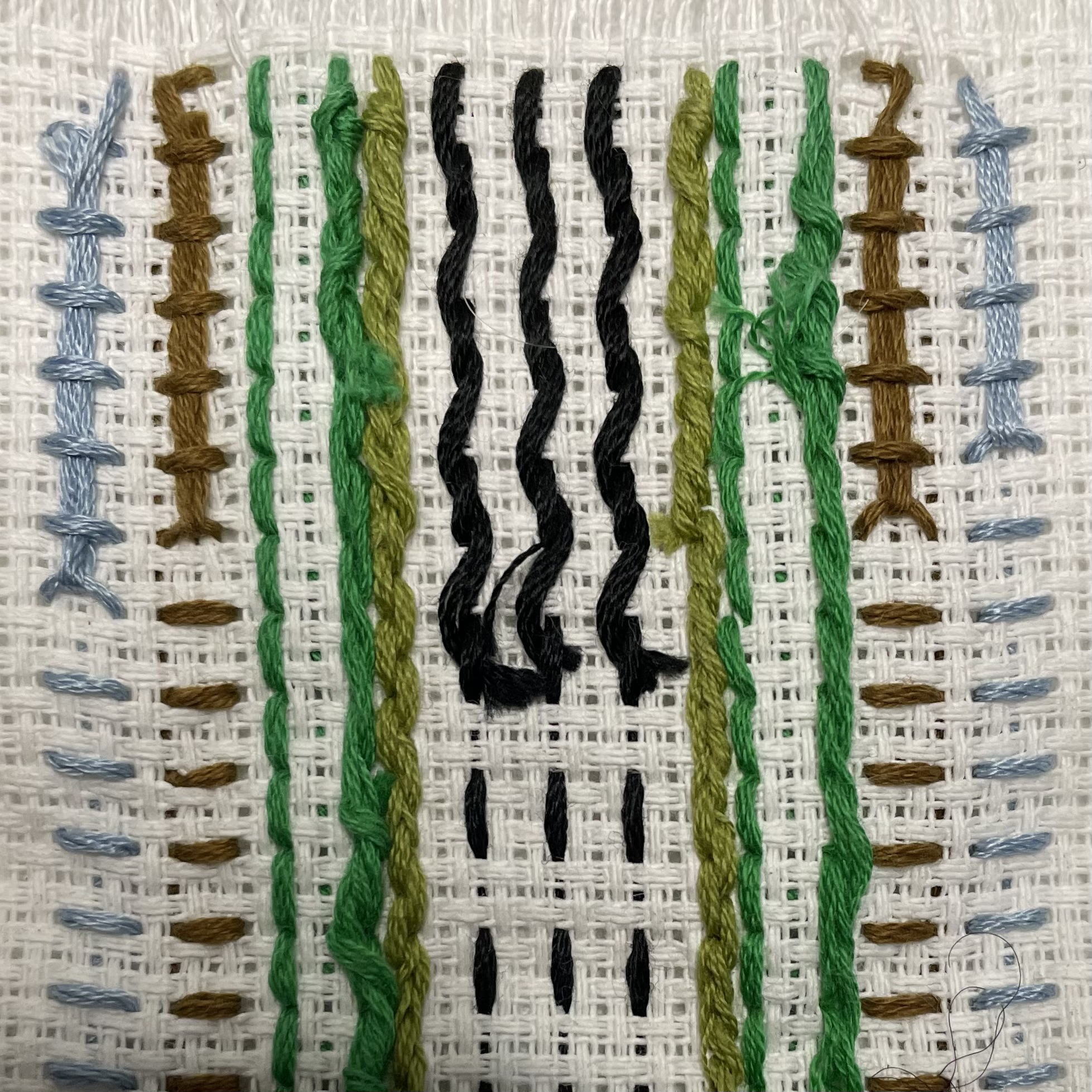 FORSIDE
BAGSIDE
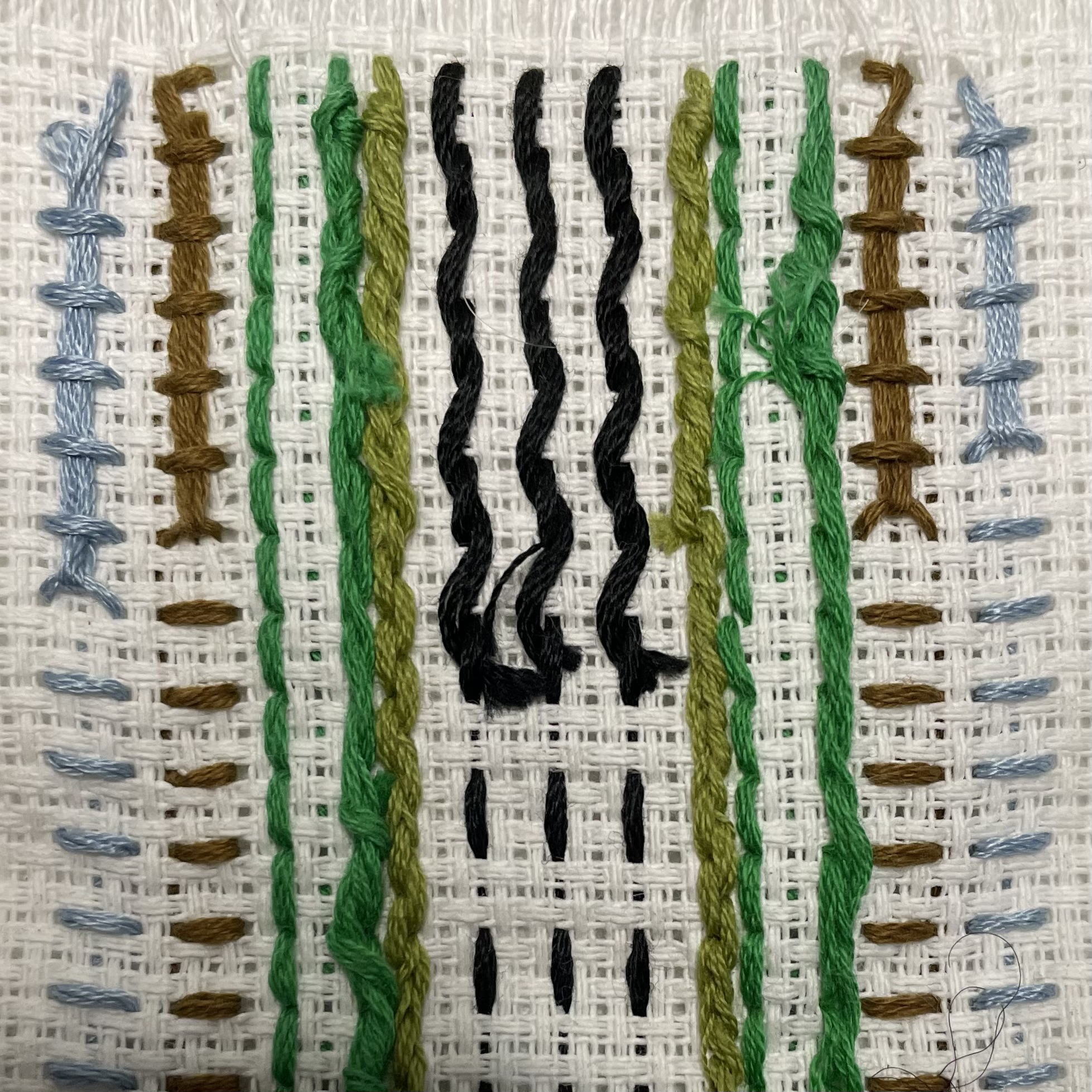 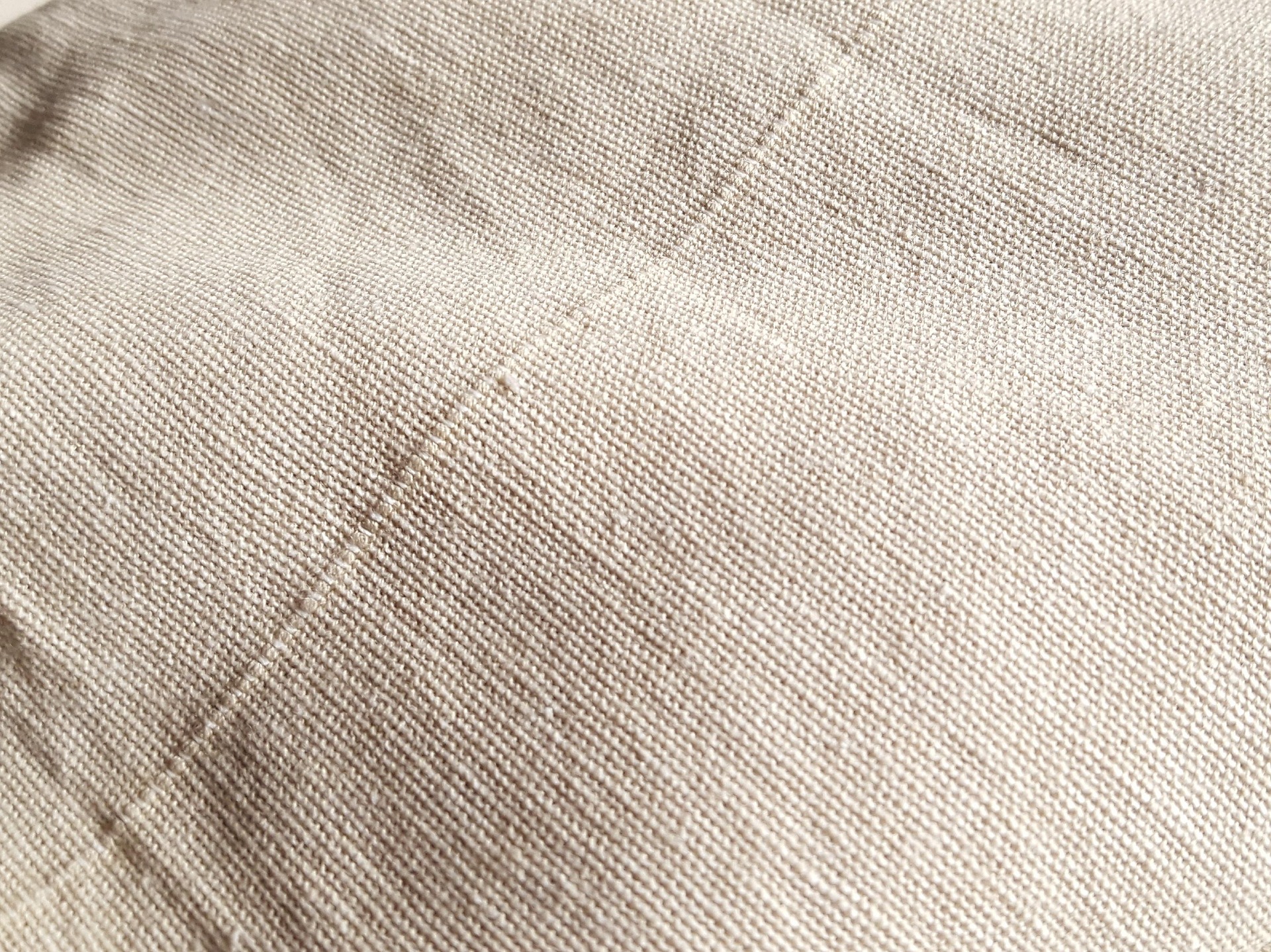 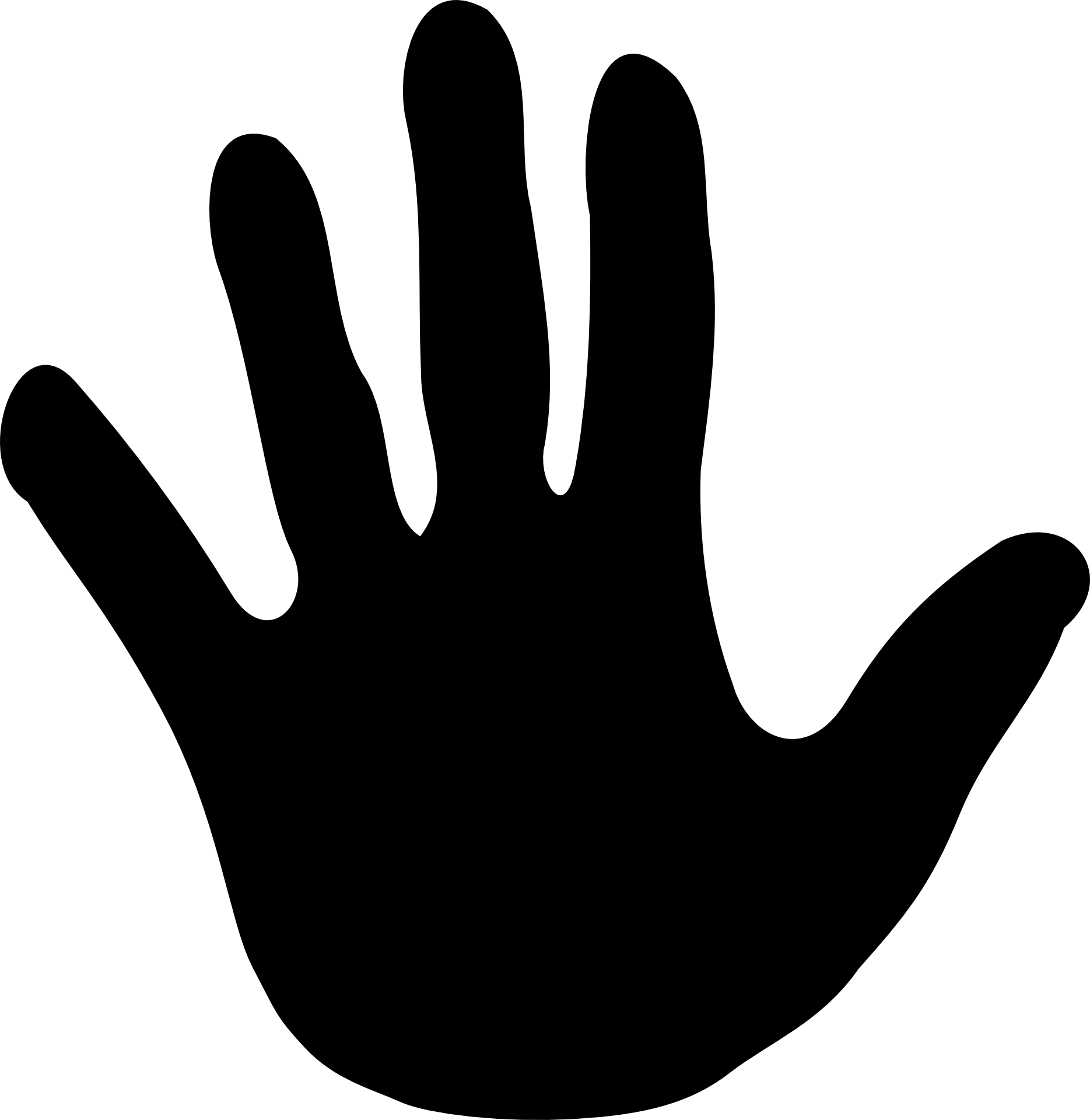 AT FÆSTNE TRÅDEN PÅ BAGSIDEN
HÆFTE ENDE
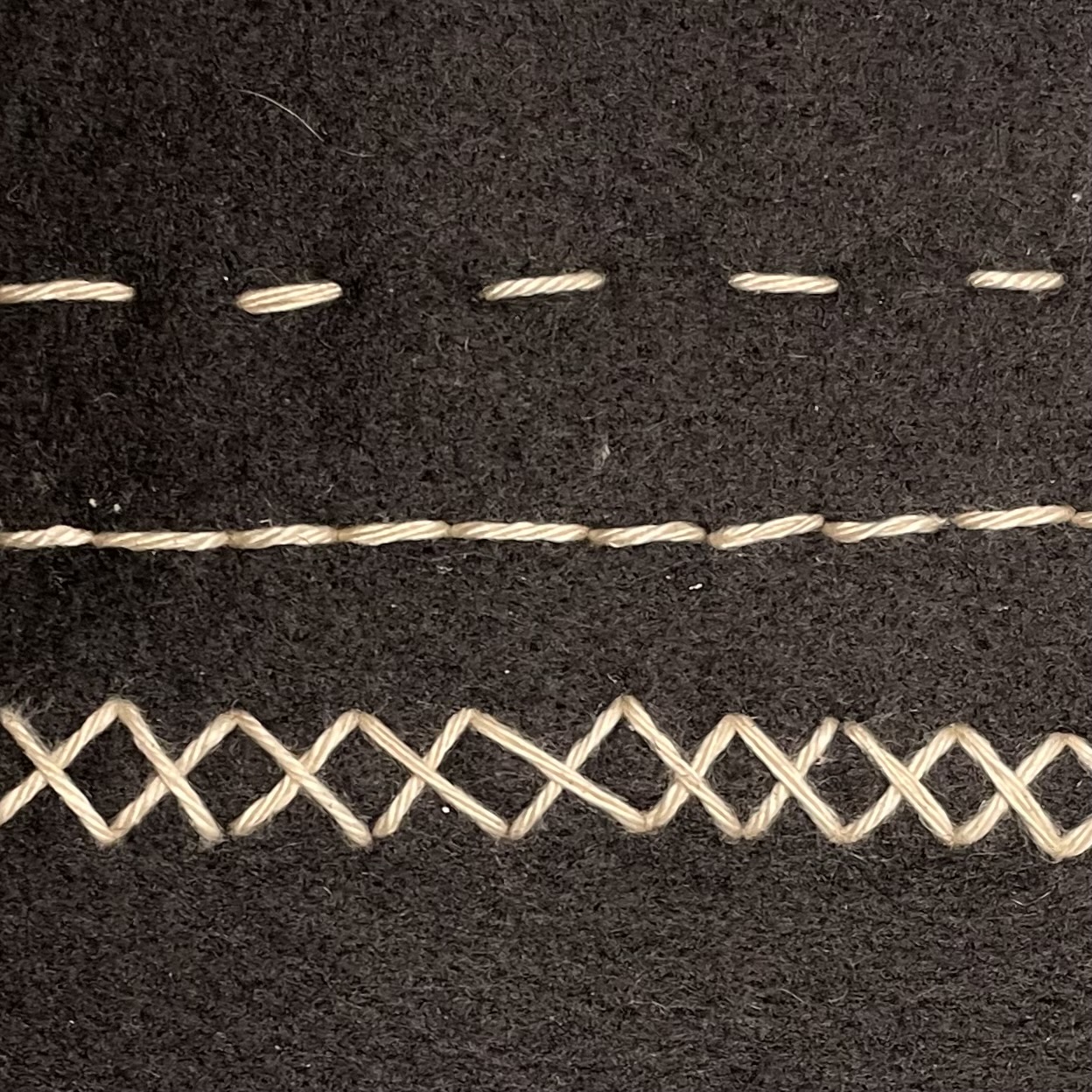 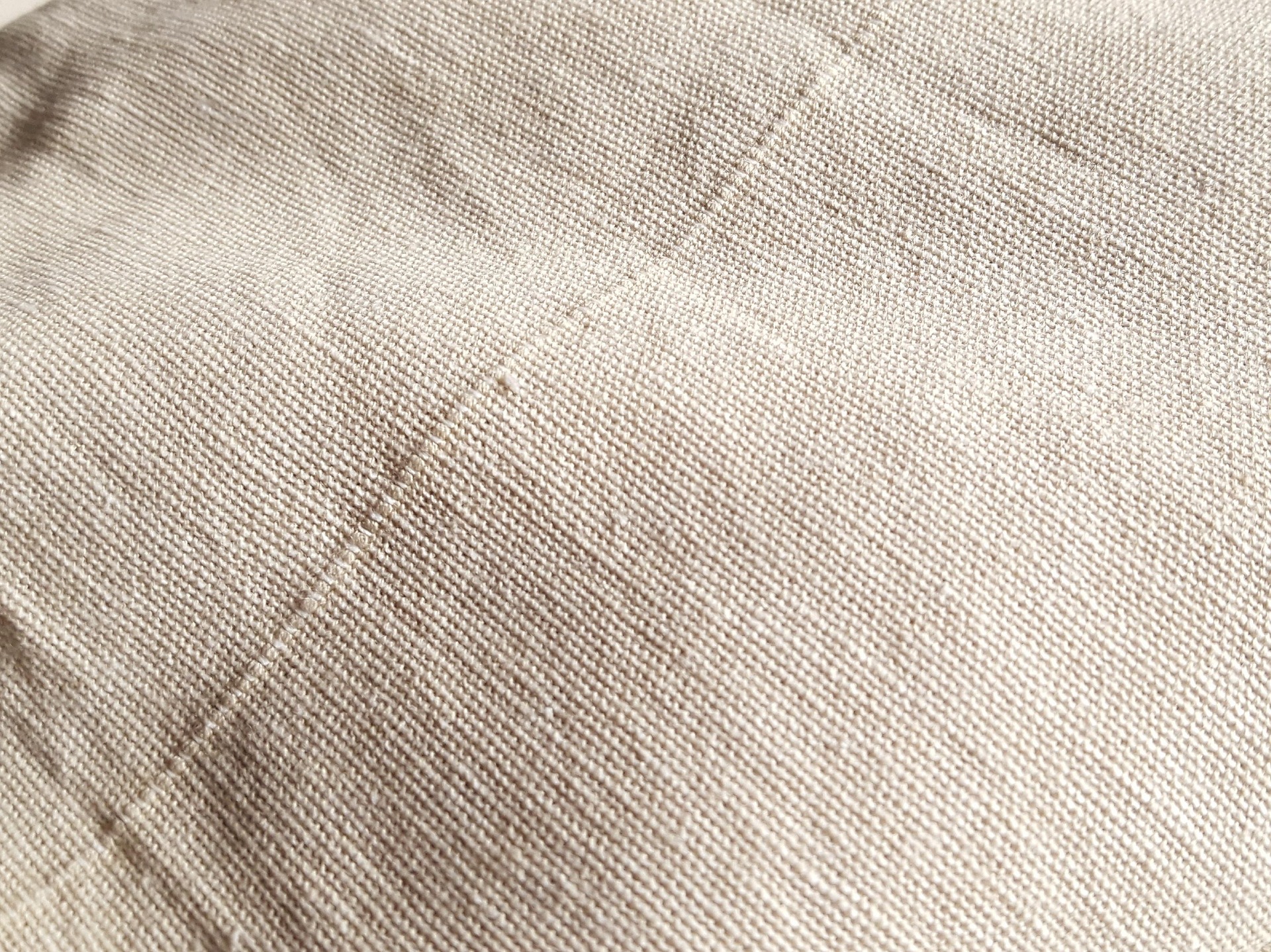 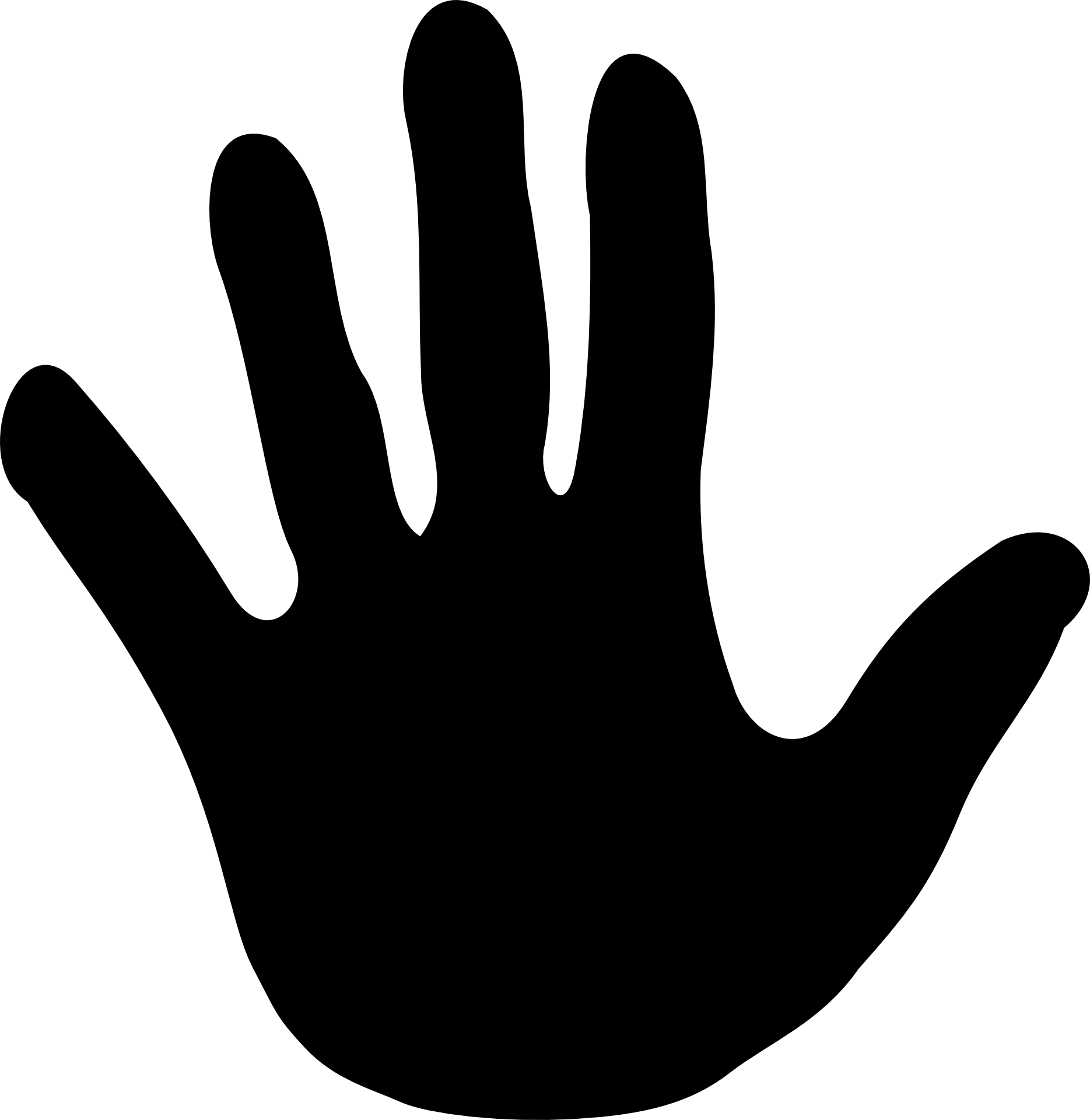 RI-STING
BAG-STING
KORS-STING
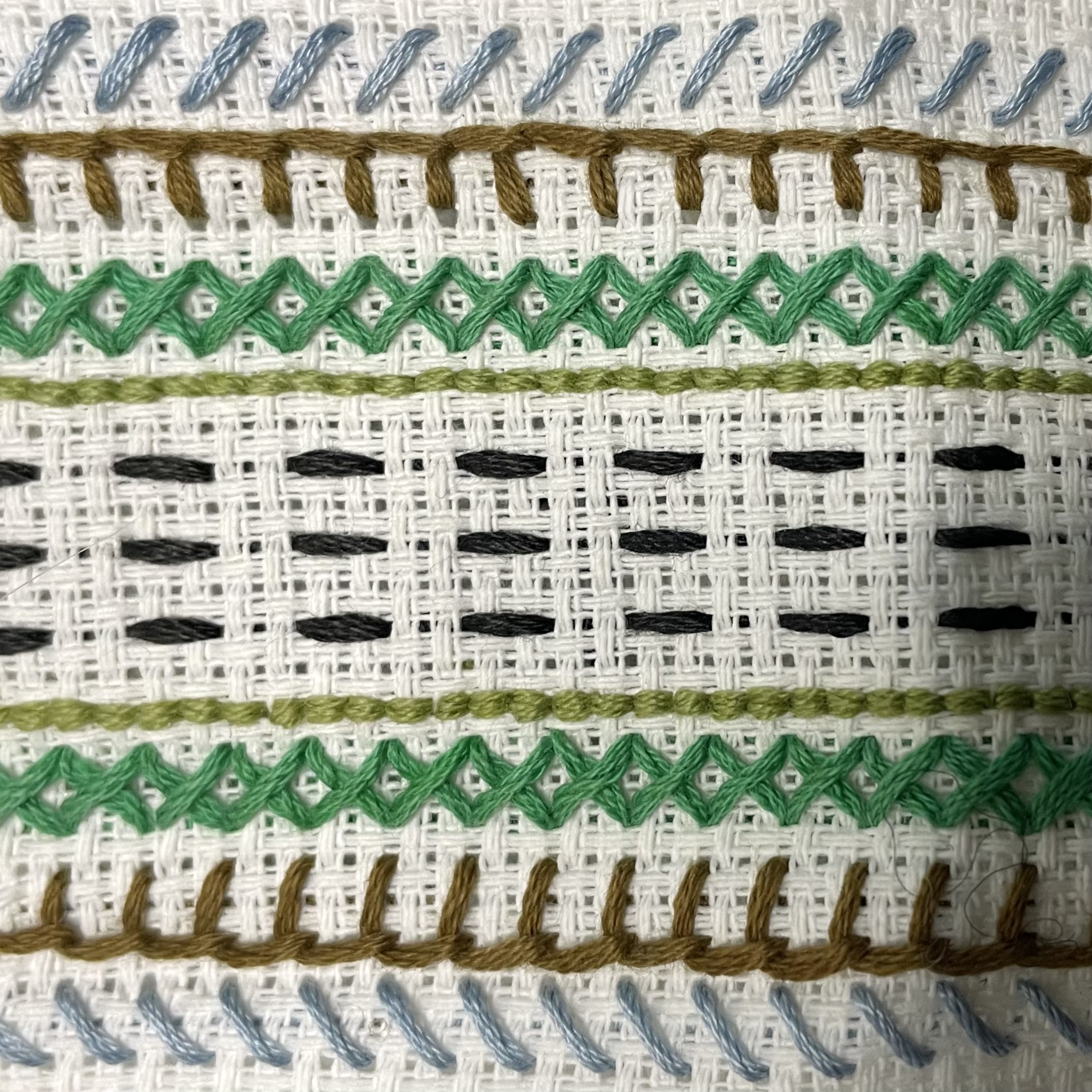 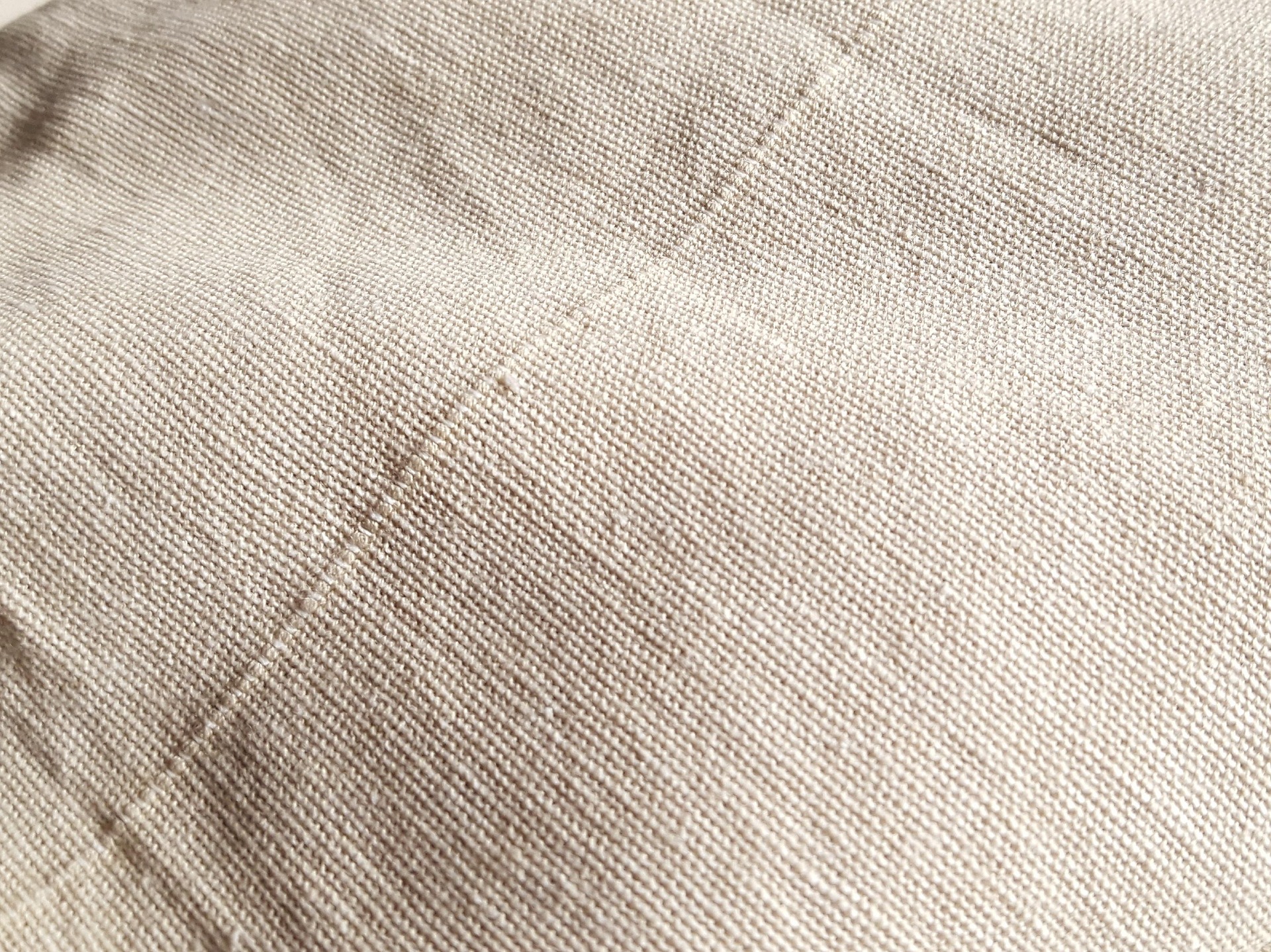 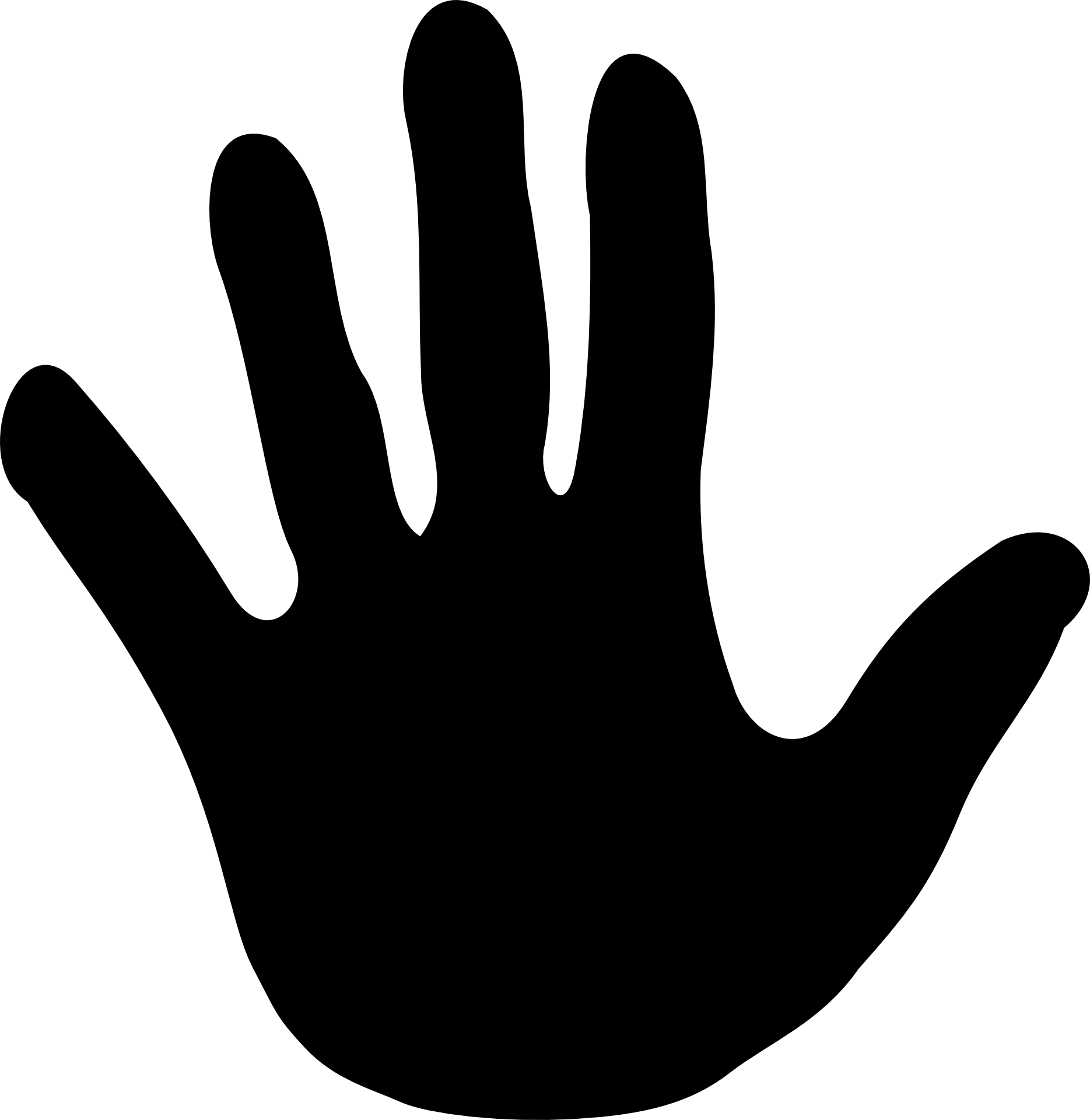 OG VI TAGER DEN LIGE ÉN GANG TIL
BAG-STING
RI-STING
KORS-STING
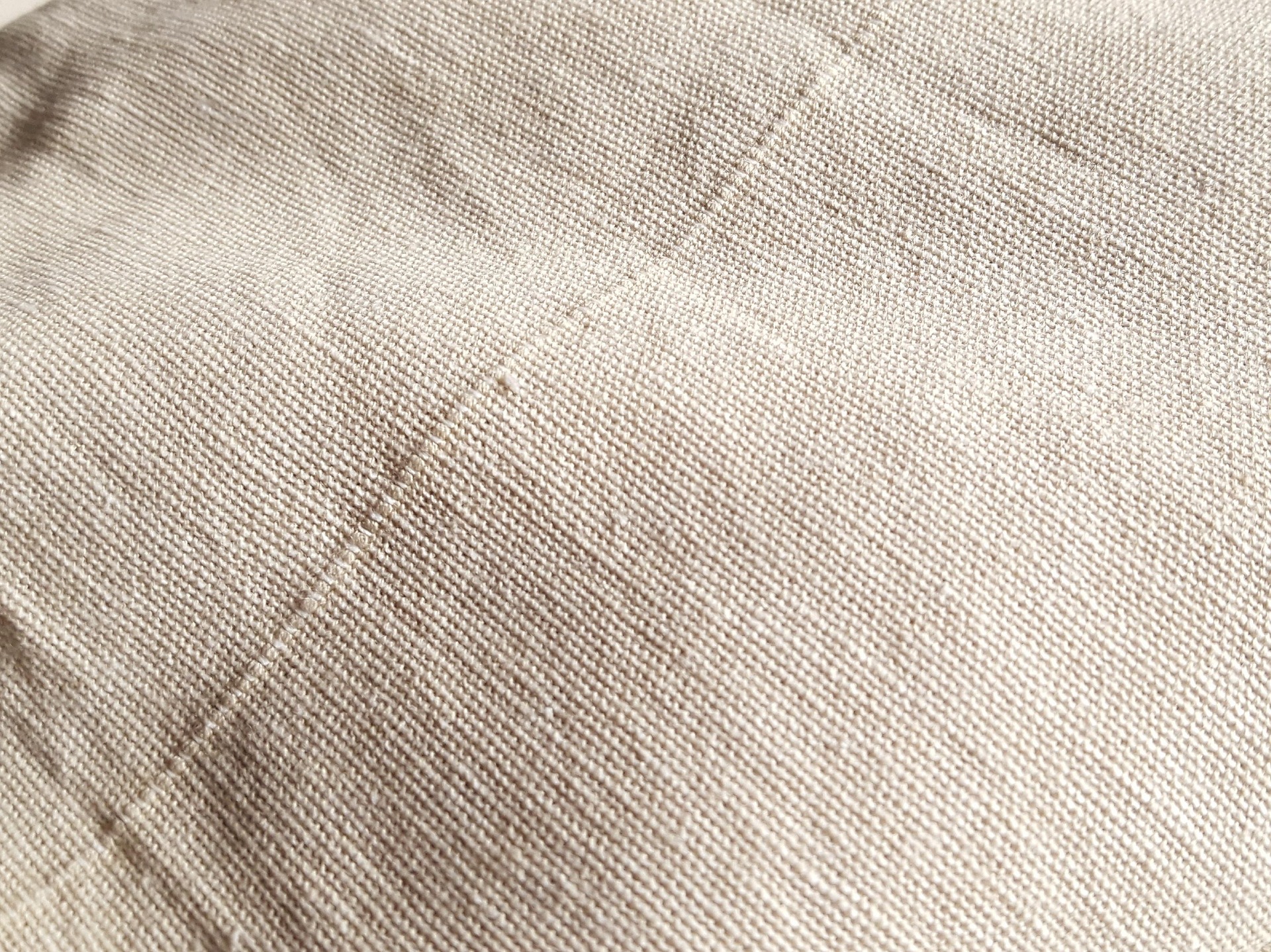 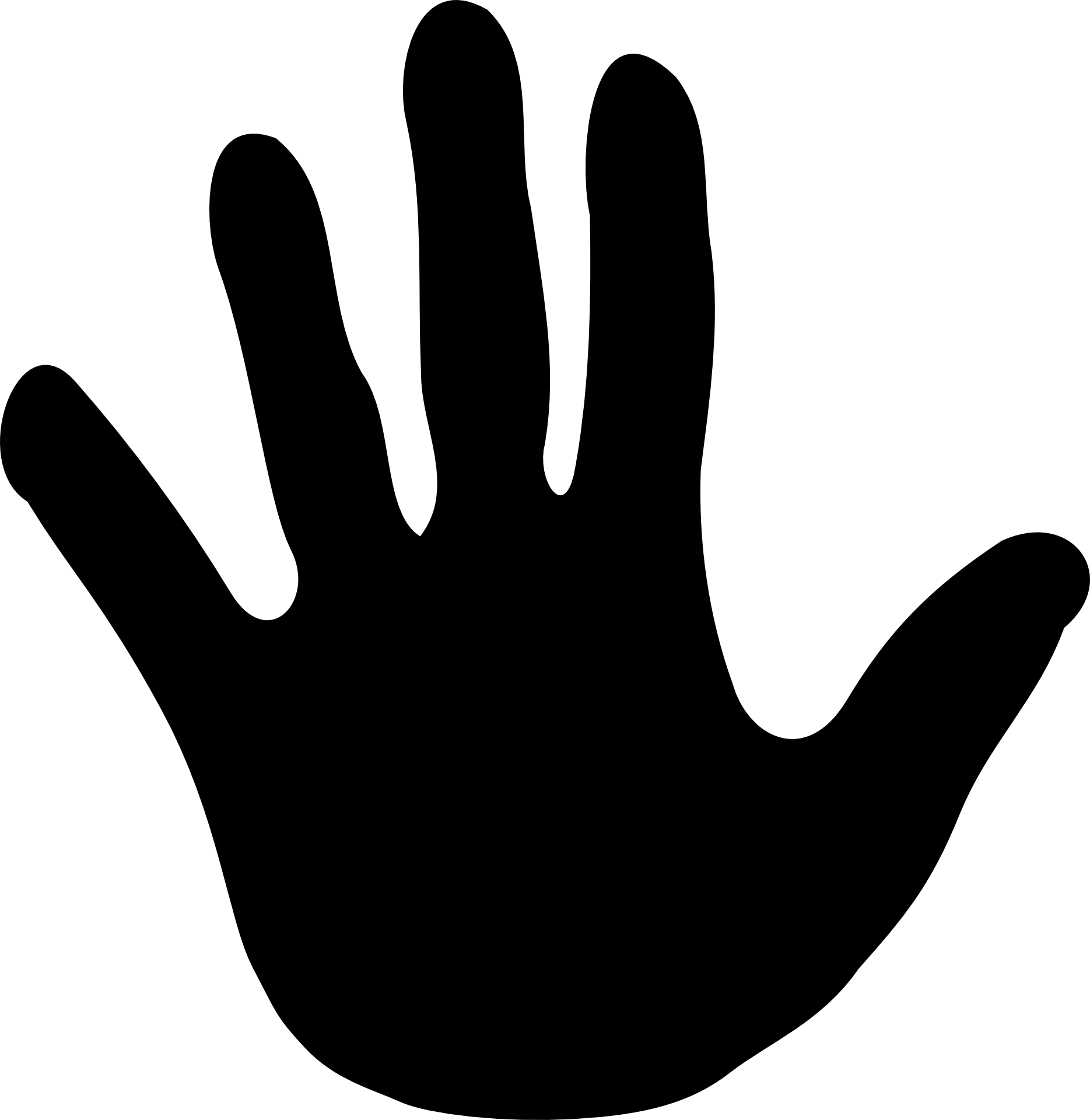 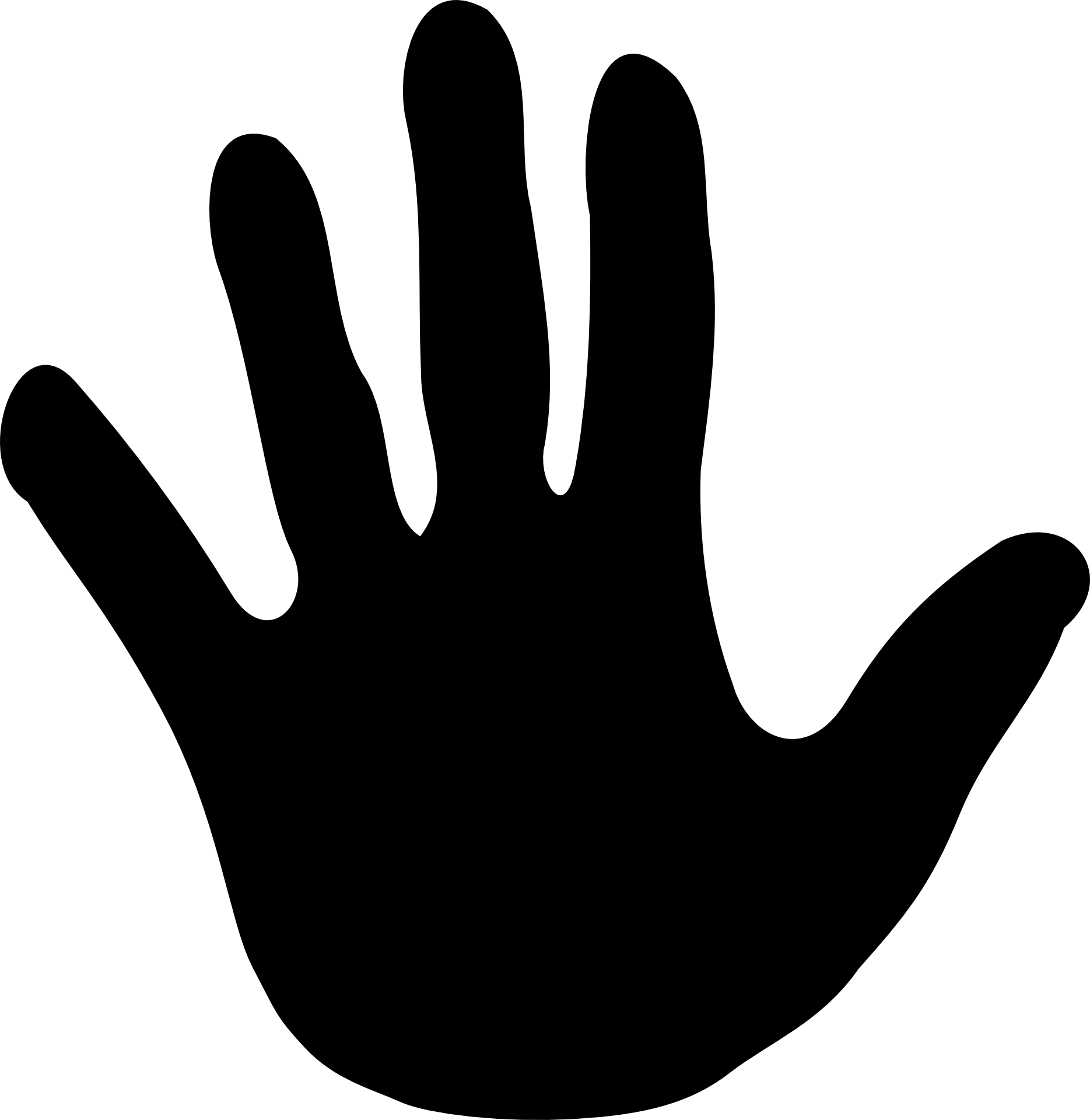 Hånd & ånd
Folkekirkens skoletjeneste